Collapse of Indian Power in Texas, 1861-1875

Humanities Texas Webinar Series
October 2021
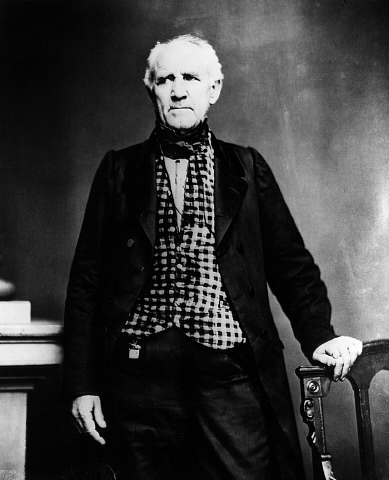 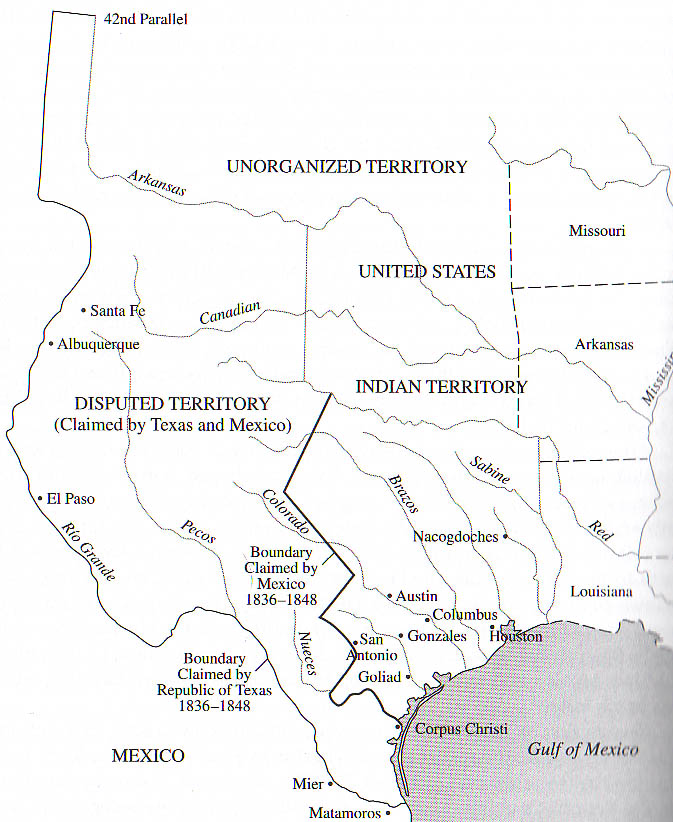 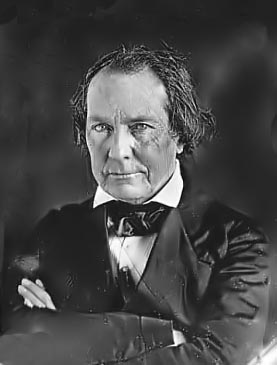 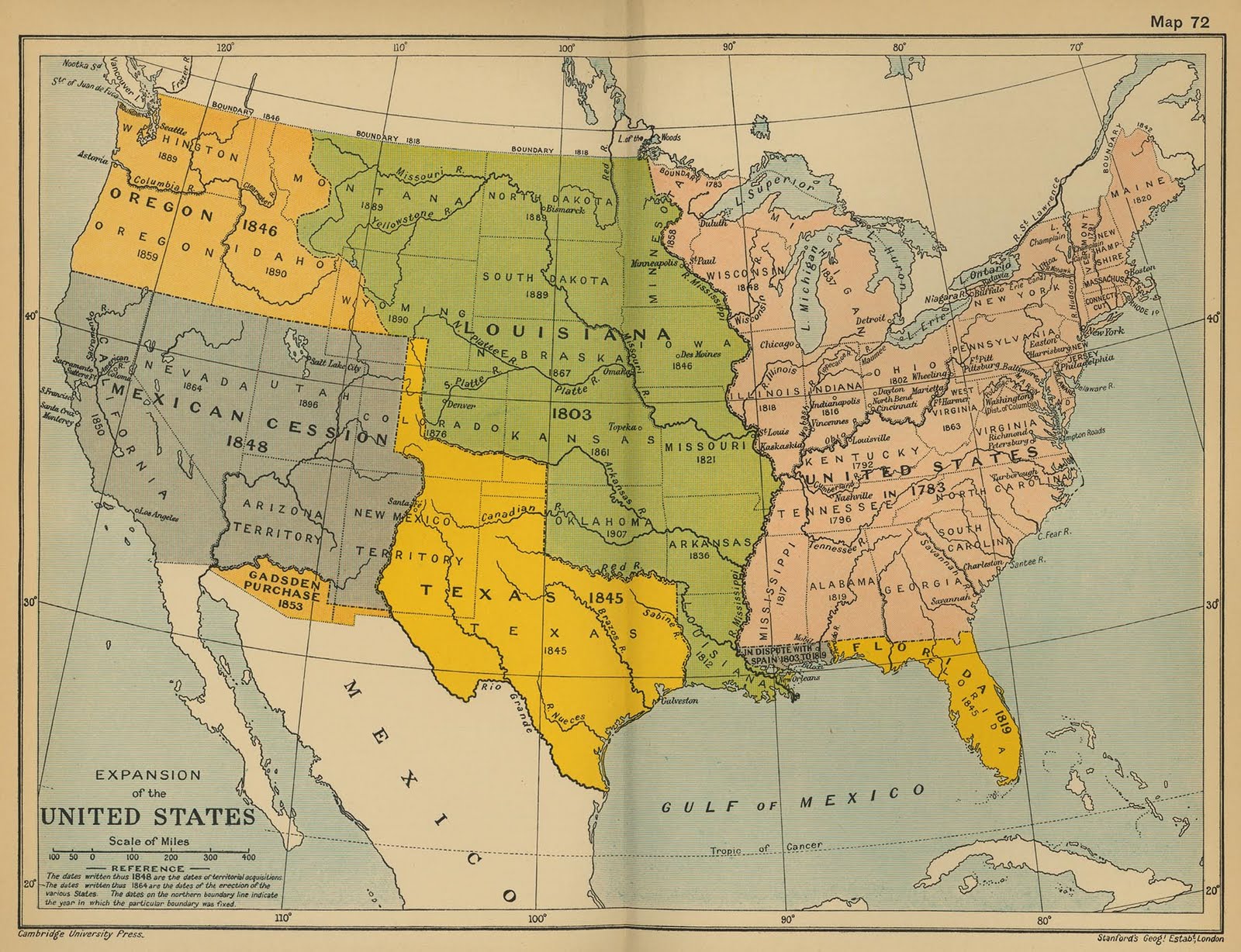 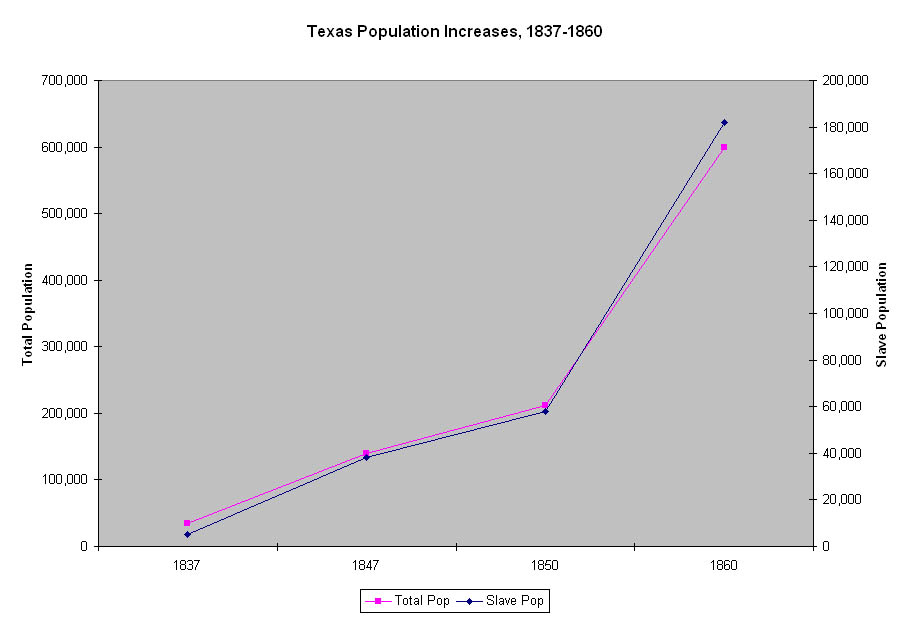 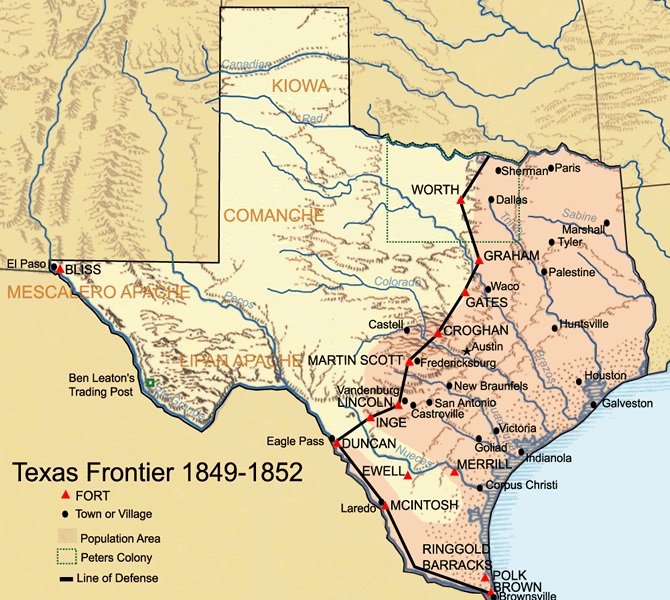 Essential Question #1:
How did the Civil War affect the relationship between American Indians and Anglo-American settlers in Texas?
TEXAS VOTES ON SECESSION
 
Texas Legislature, February 1, 1861: 
166 in favor, 8 against

State-wide Referendum, February 23, 1861:
46,000 in favor, 14,700 against
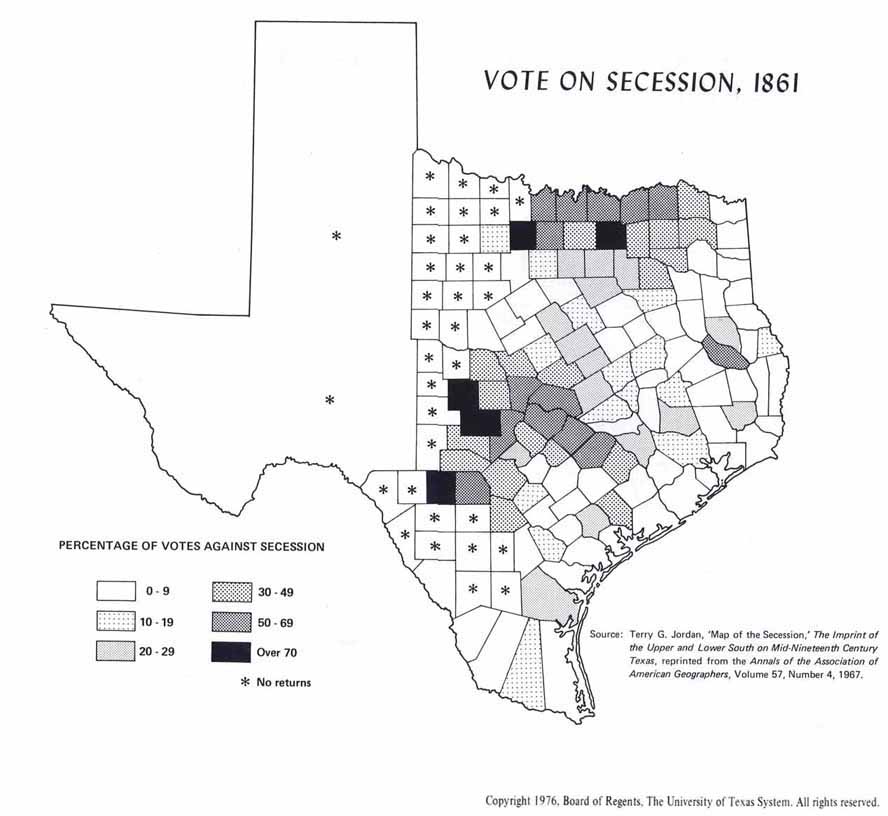 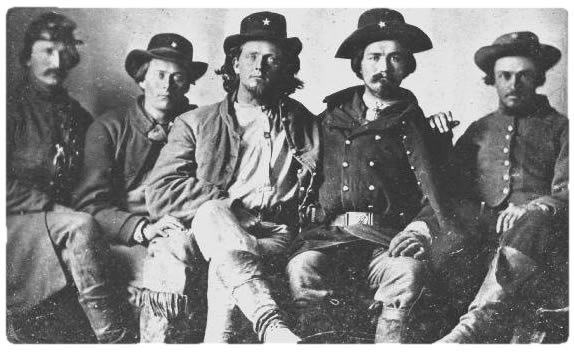 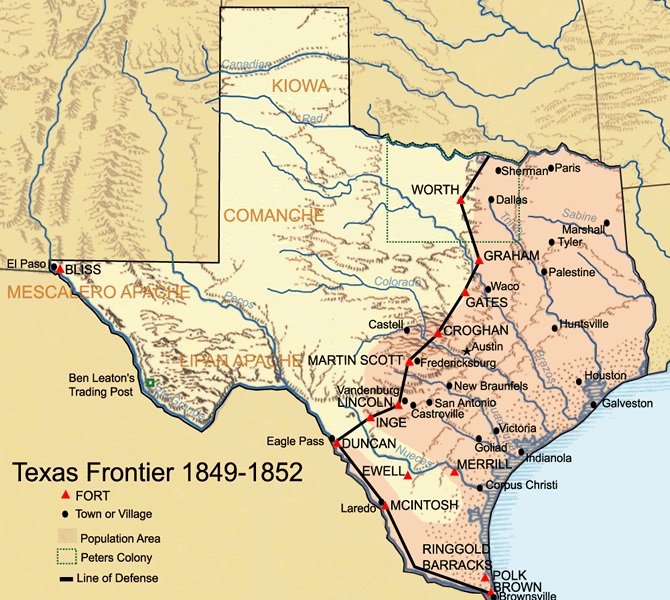 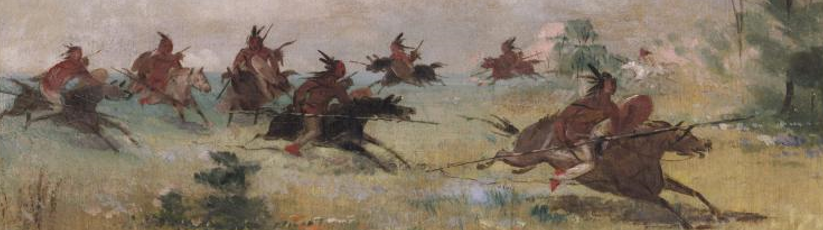 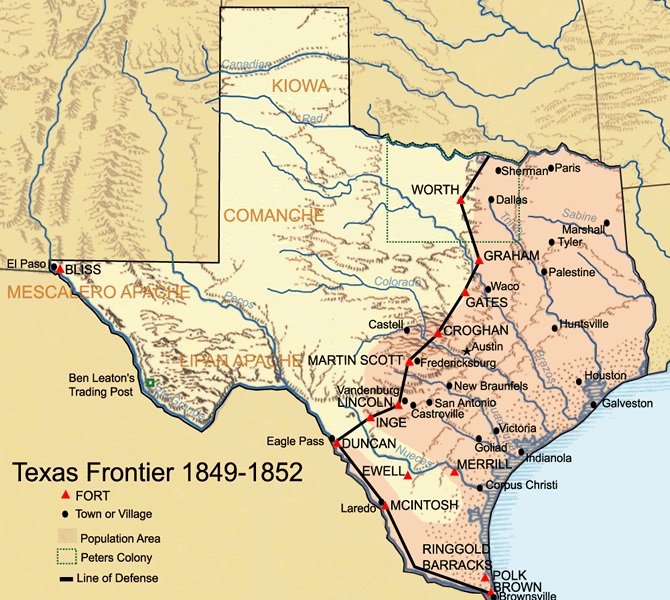 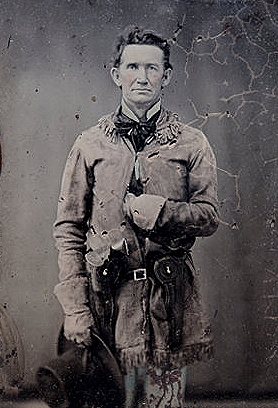 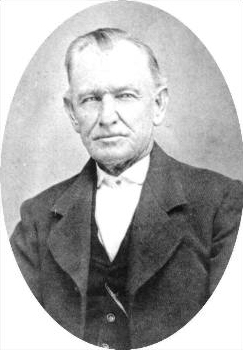 John S. “Rip” Ford
Henry McCullough
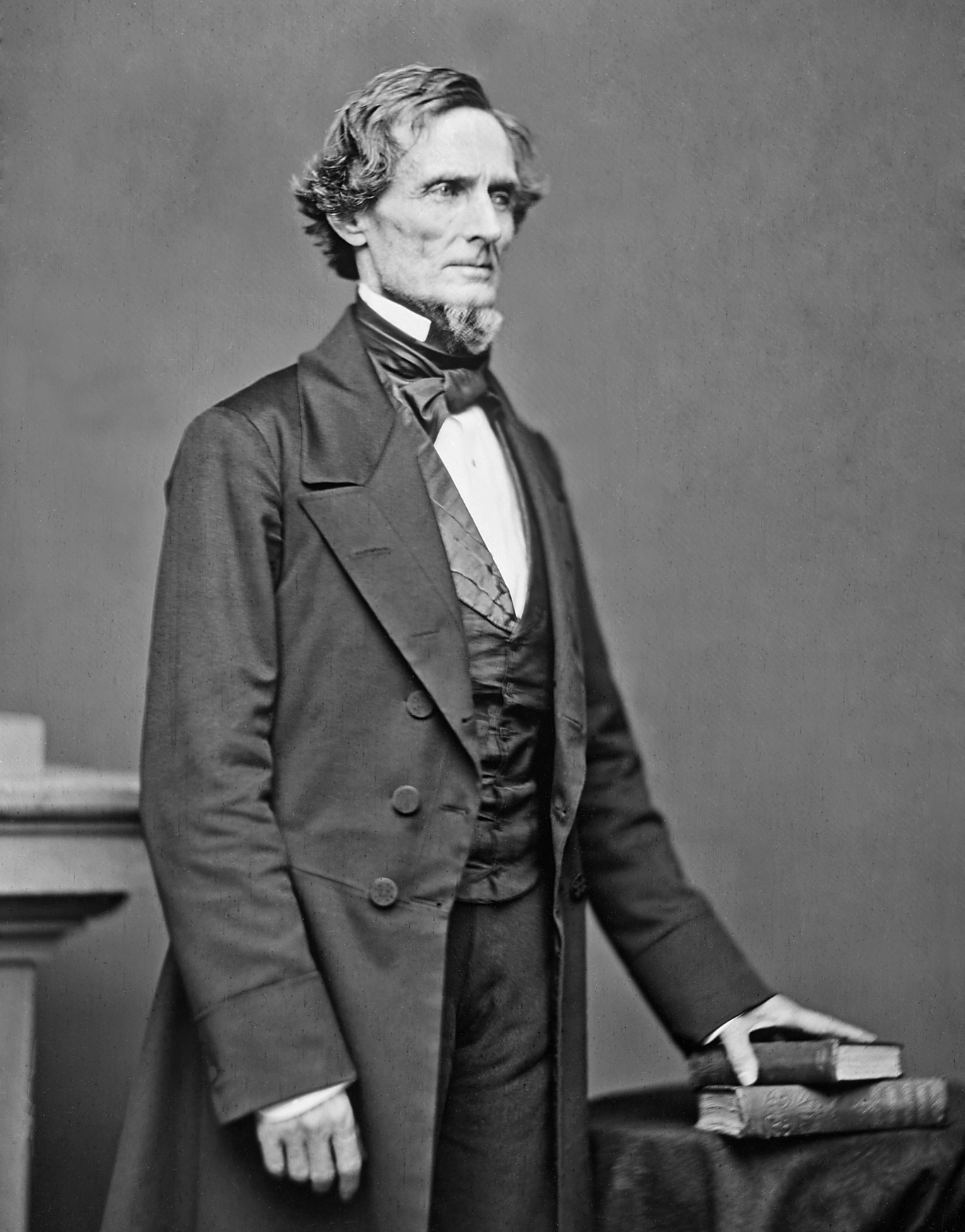 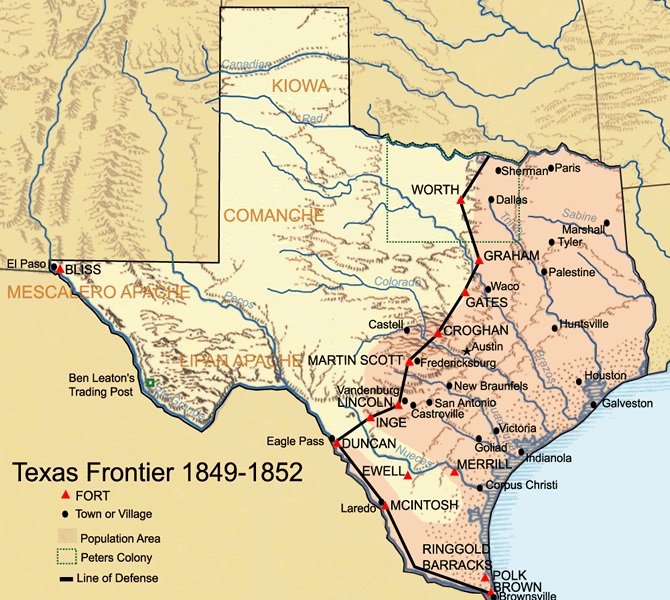 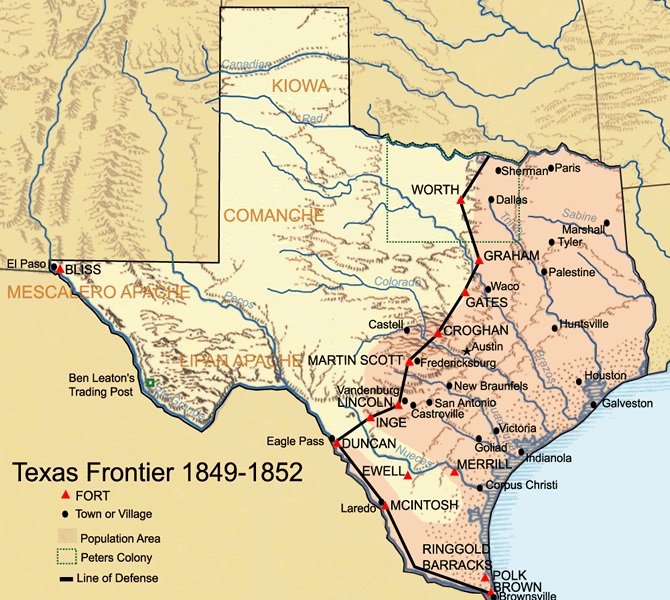 “Border Regiment,” December 1861
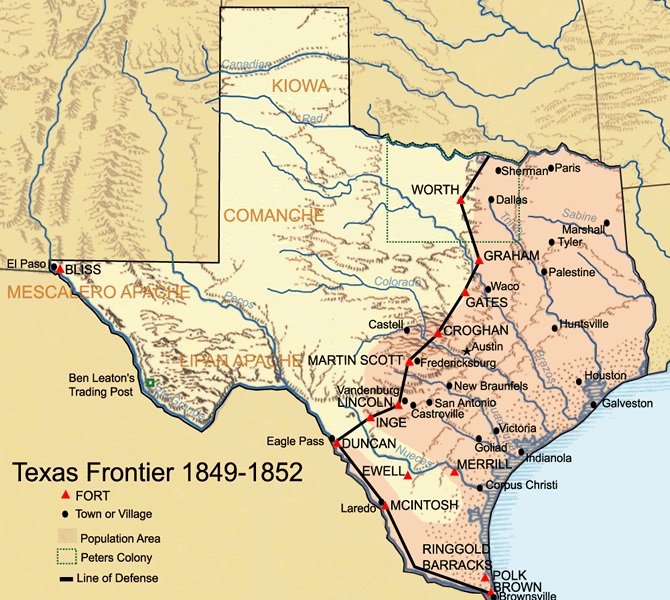 “Frontier Organization,” 1863
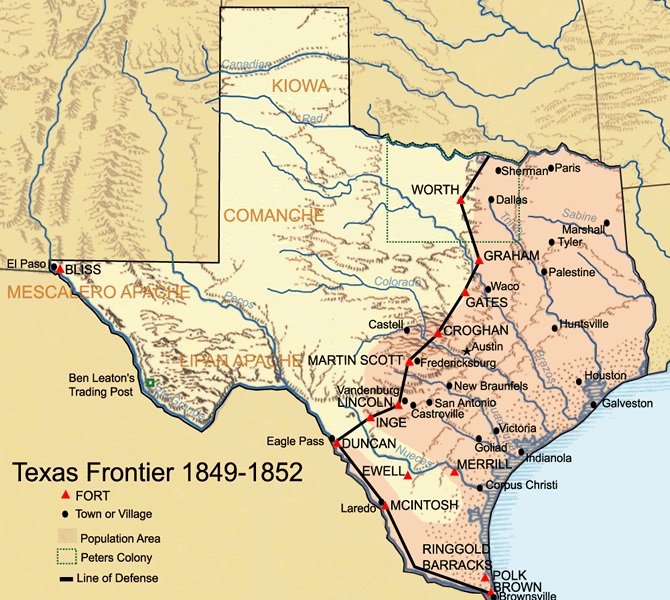 October 1864: Comanche and Kiowa raid Elm Creek Valley
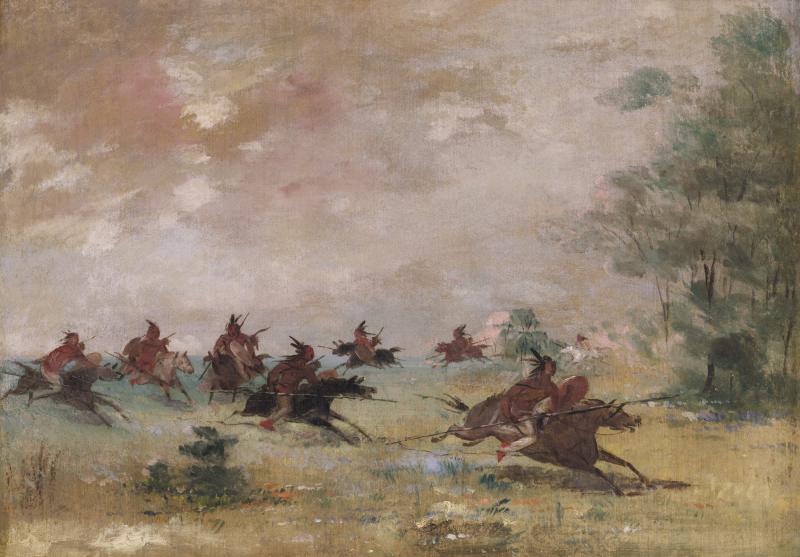 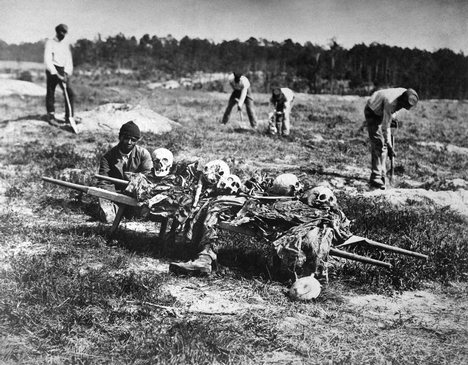 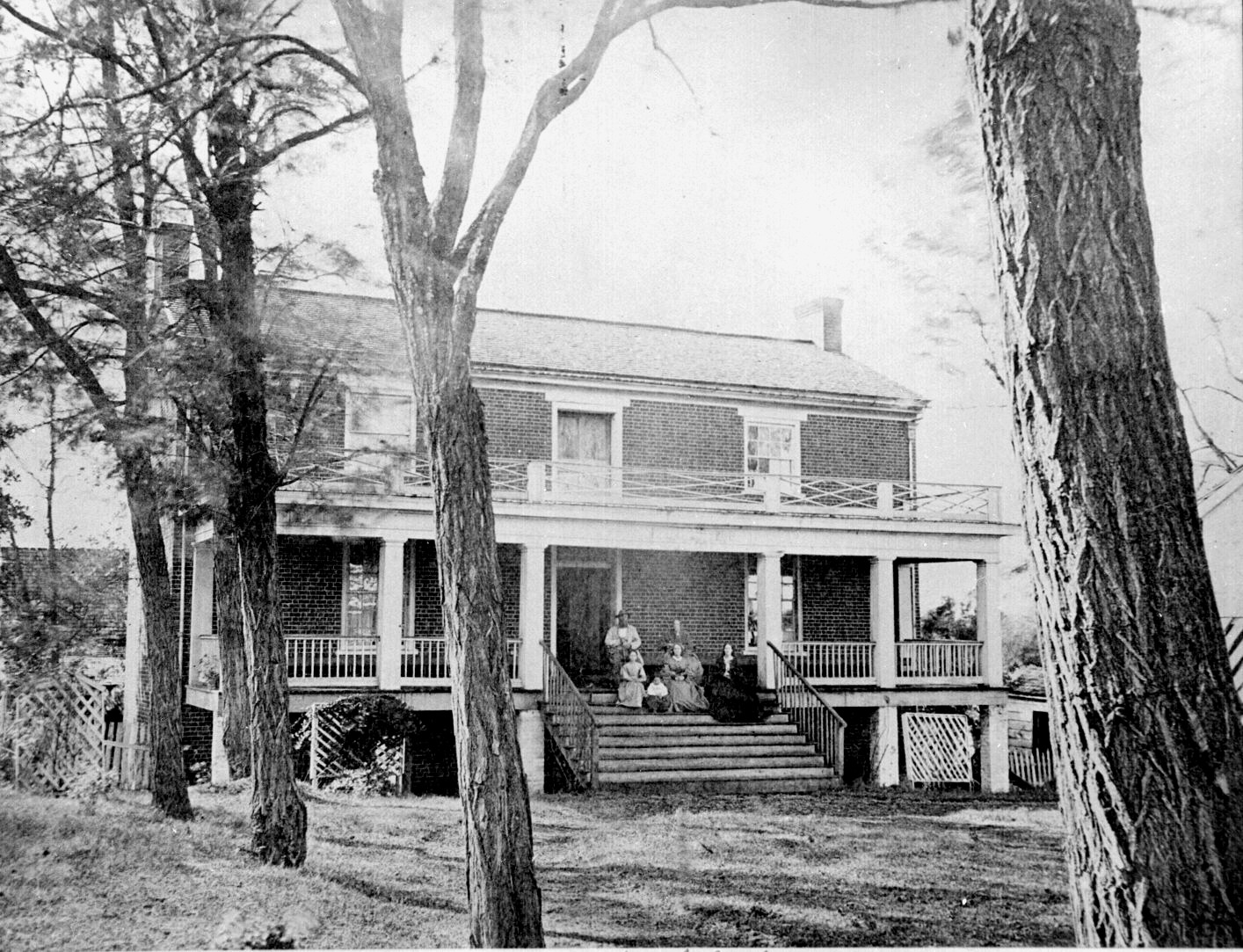 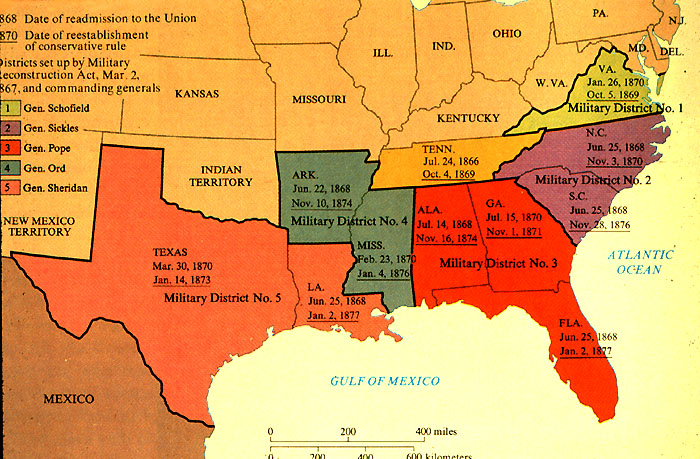 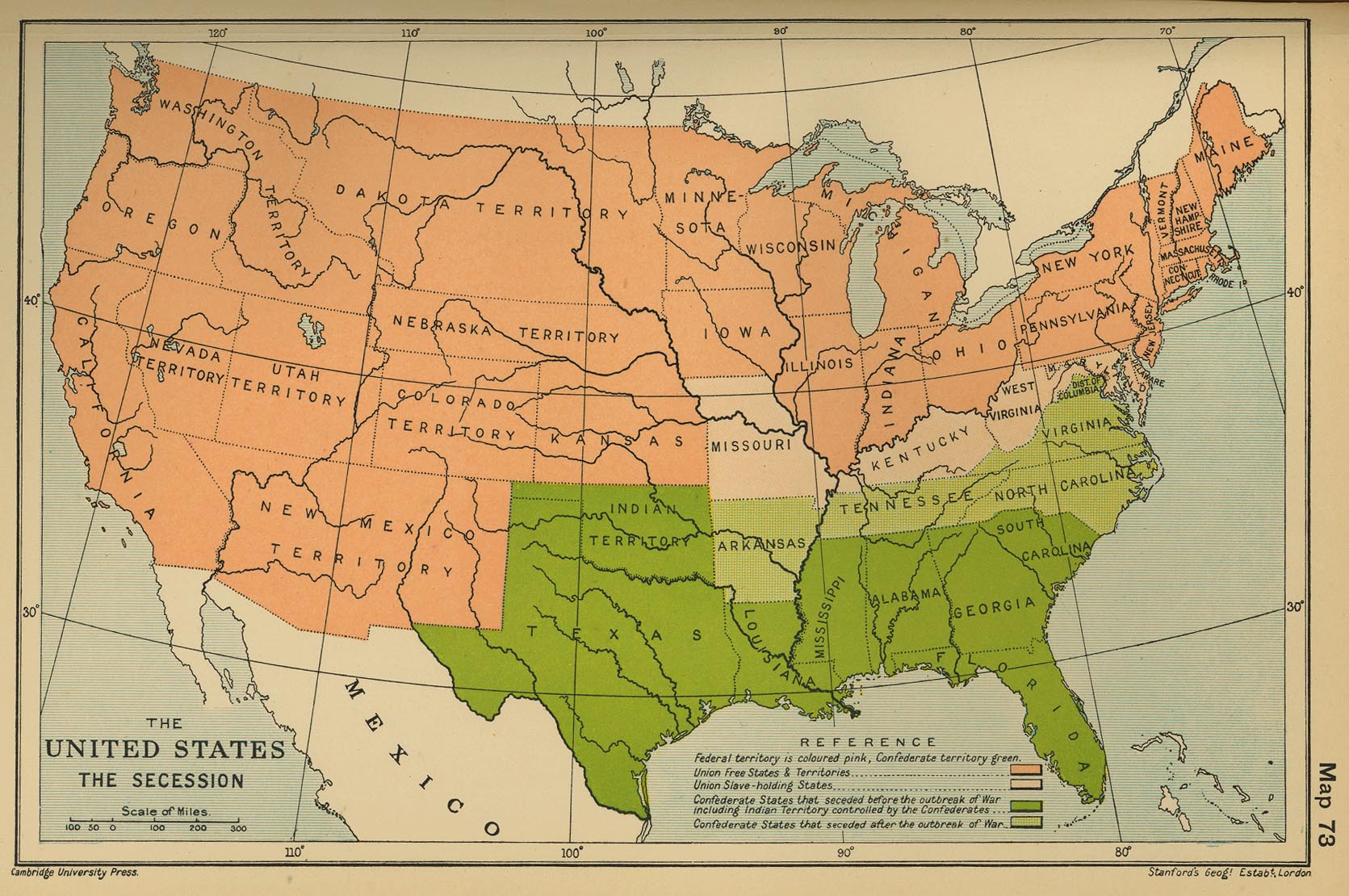 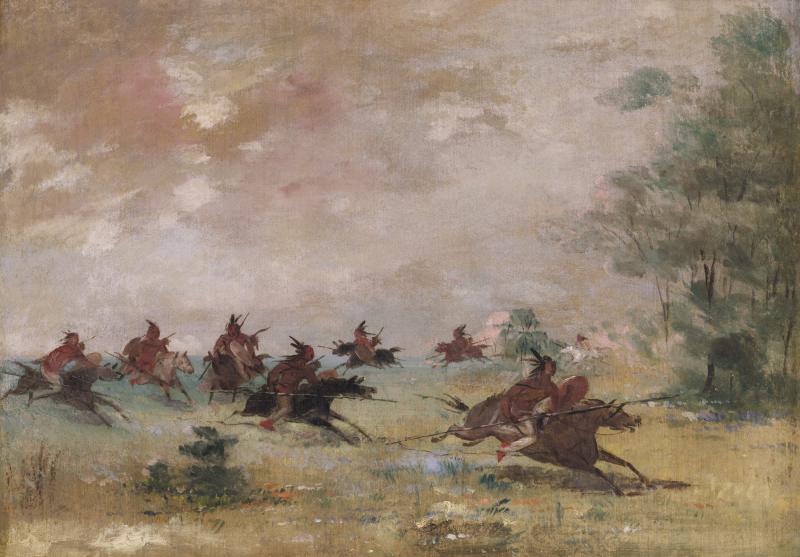 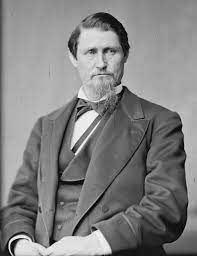 Governor James Throckmorton reported that Indian raiders killed 162 Texans, captured 43, and wounded another 24 during the two years between May 1865 and July 1867.
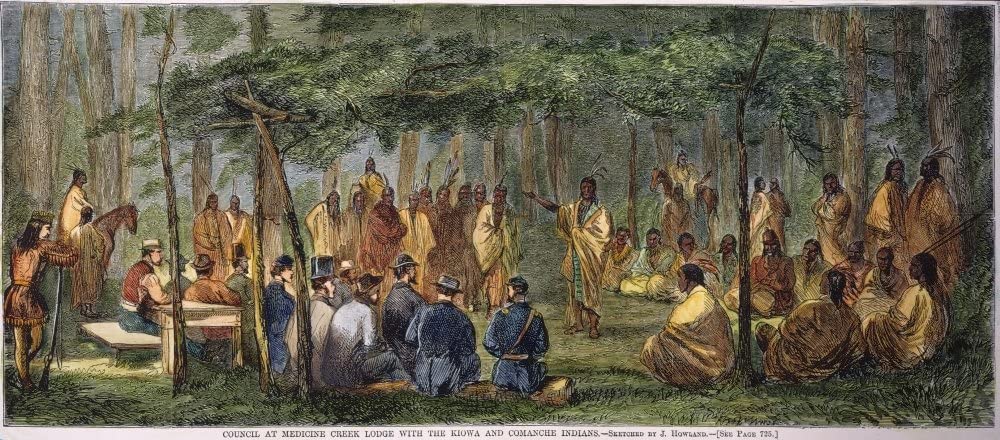 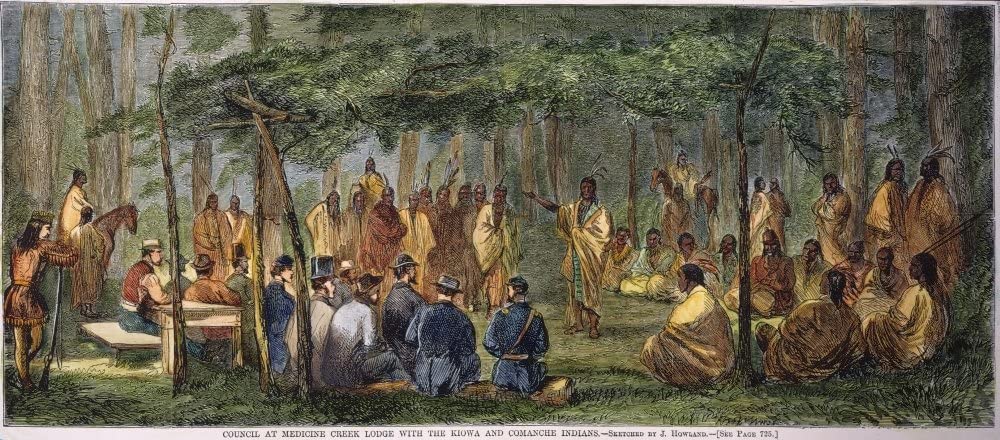 Treaty of Medicine Lodge Creek, 1867
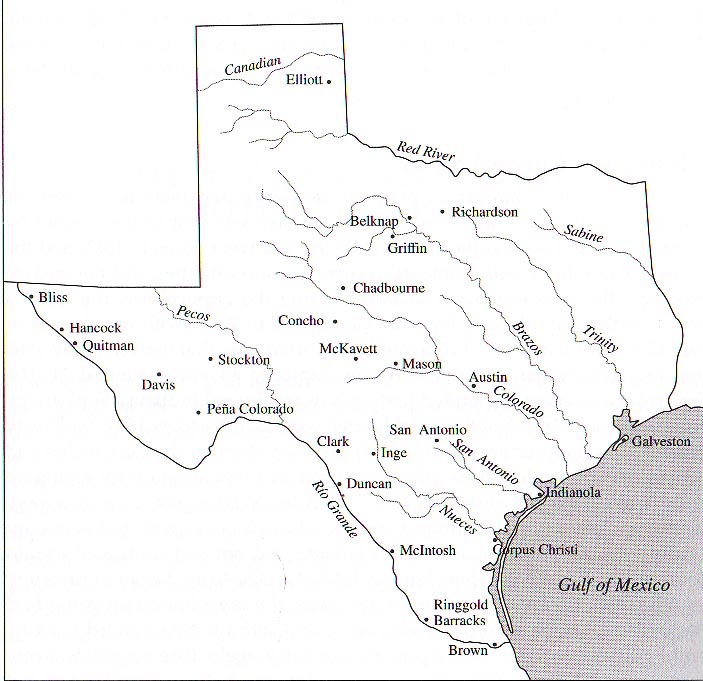 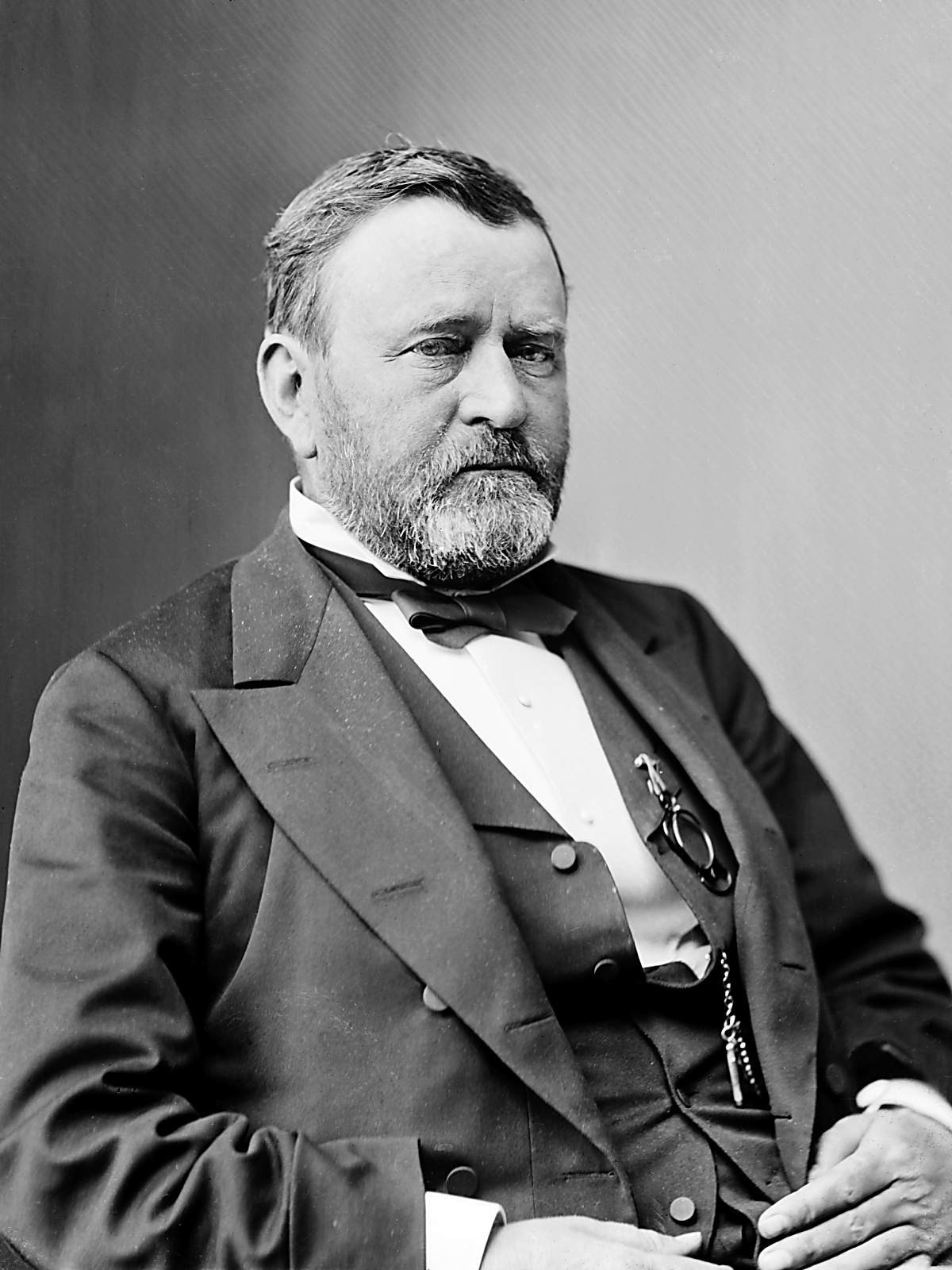 U.S. Grant
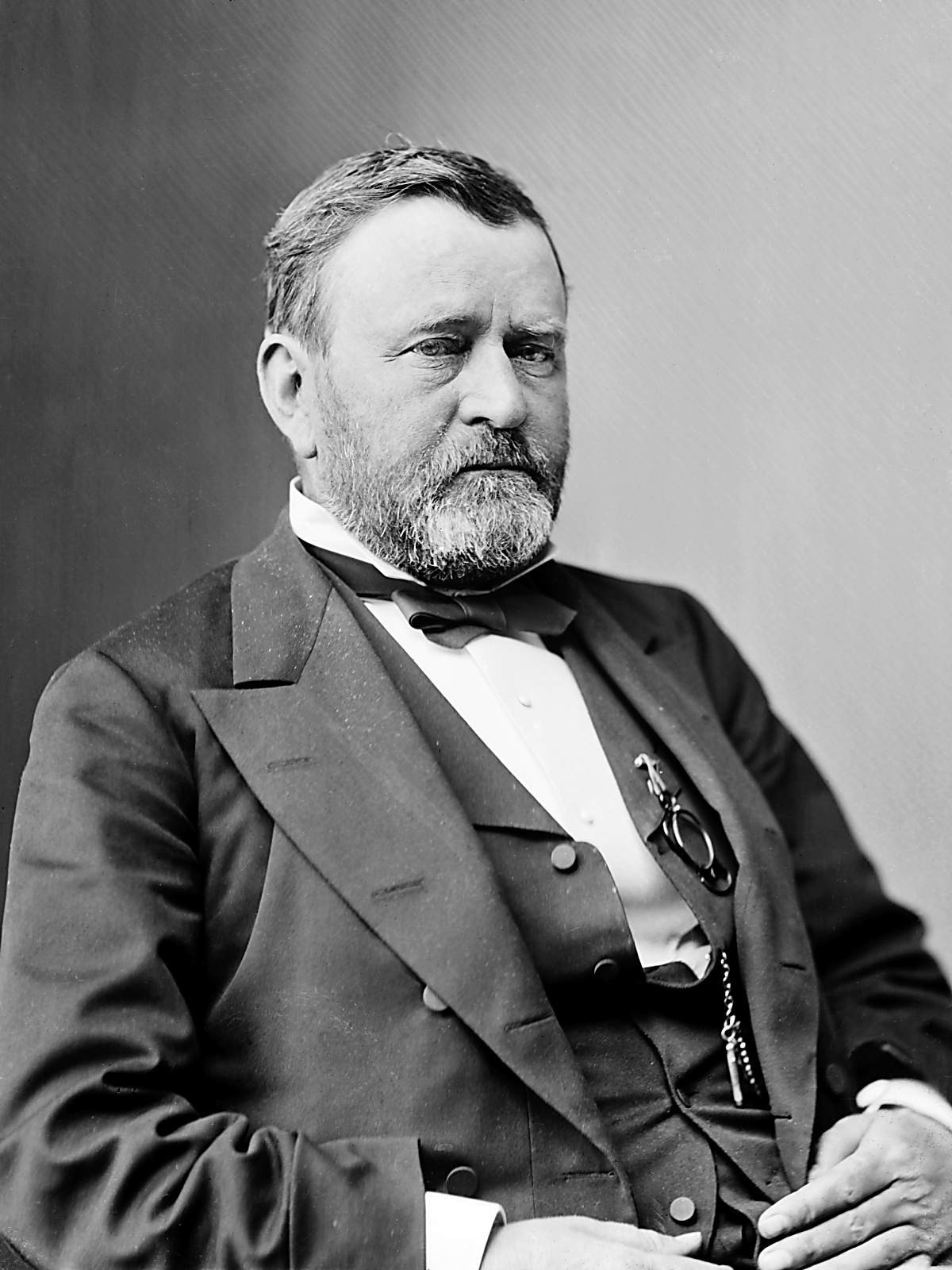 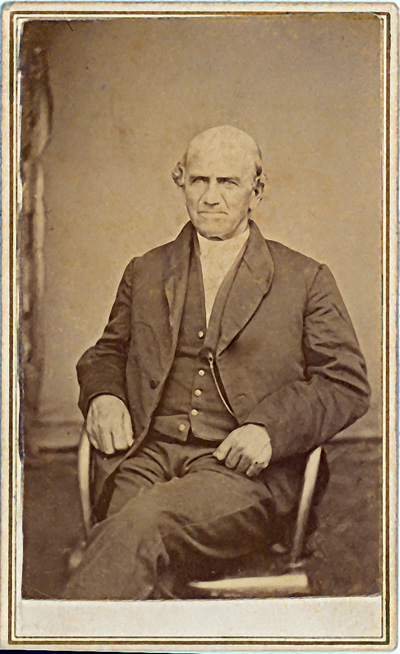 U.S. Grant
Lawrie Tatum
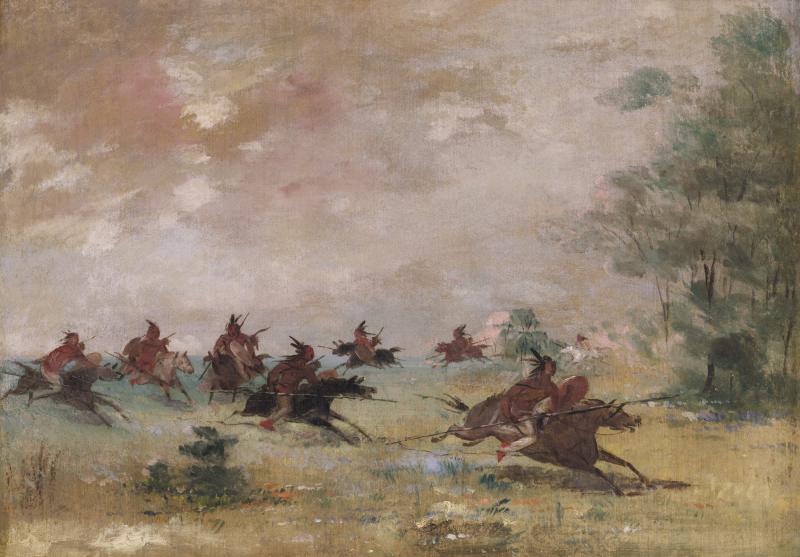 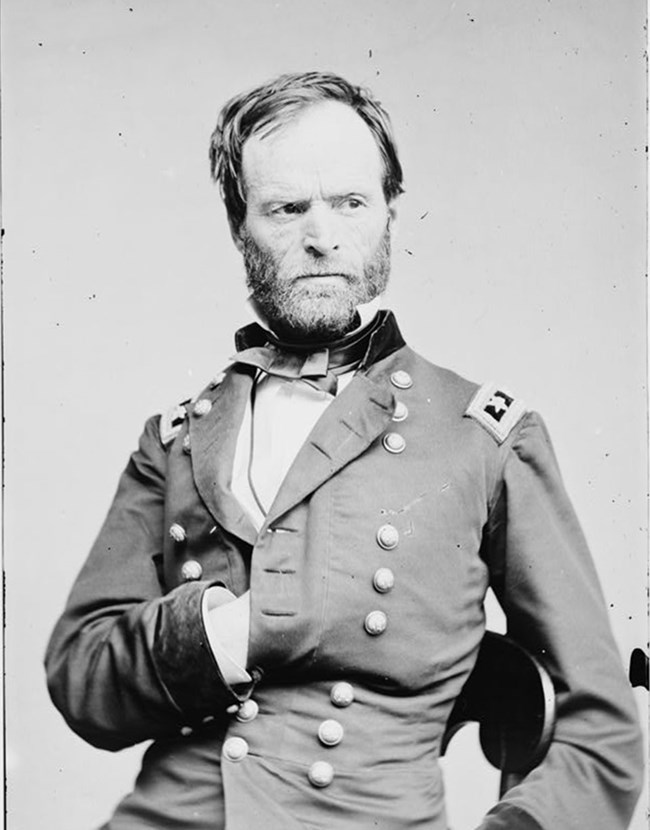 William Tecumseh Sherman
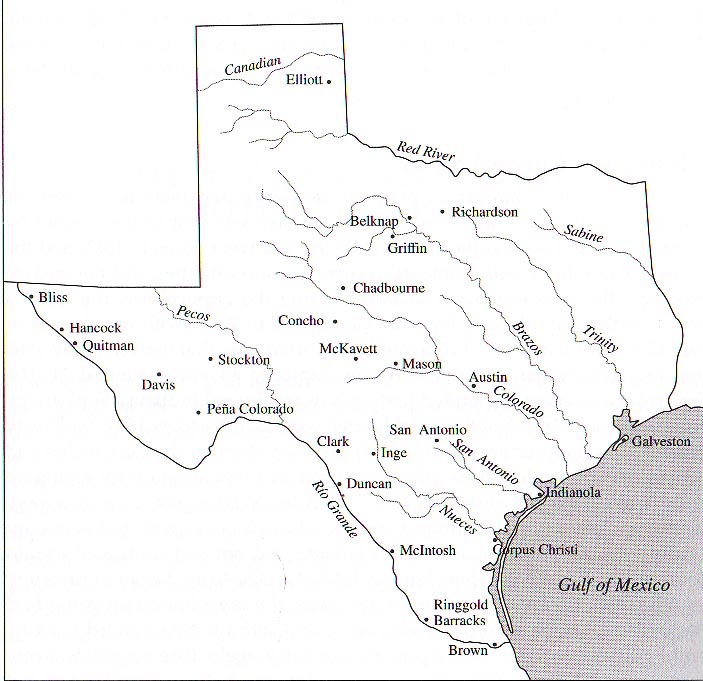 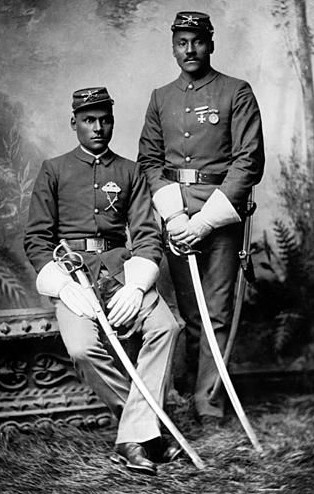 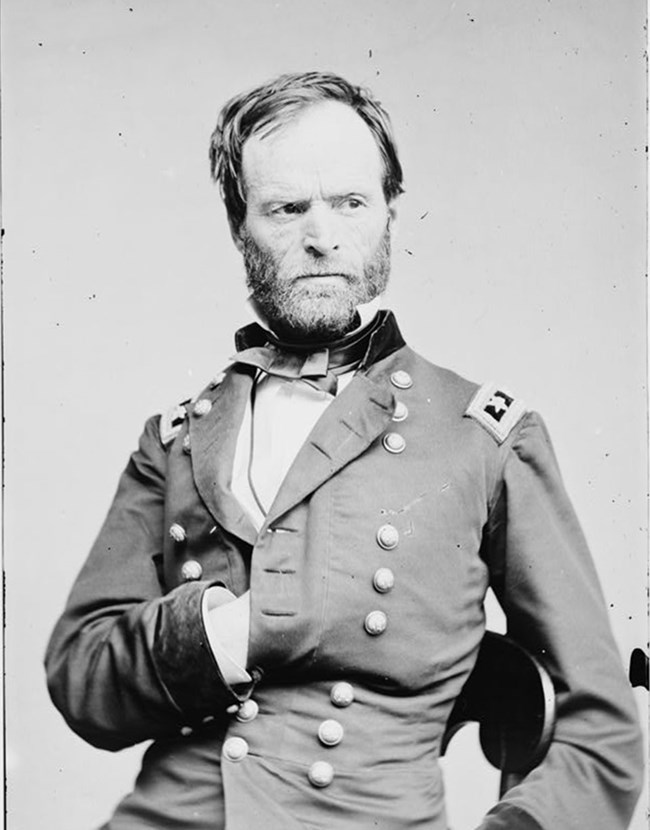 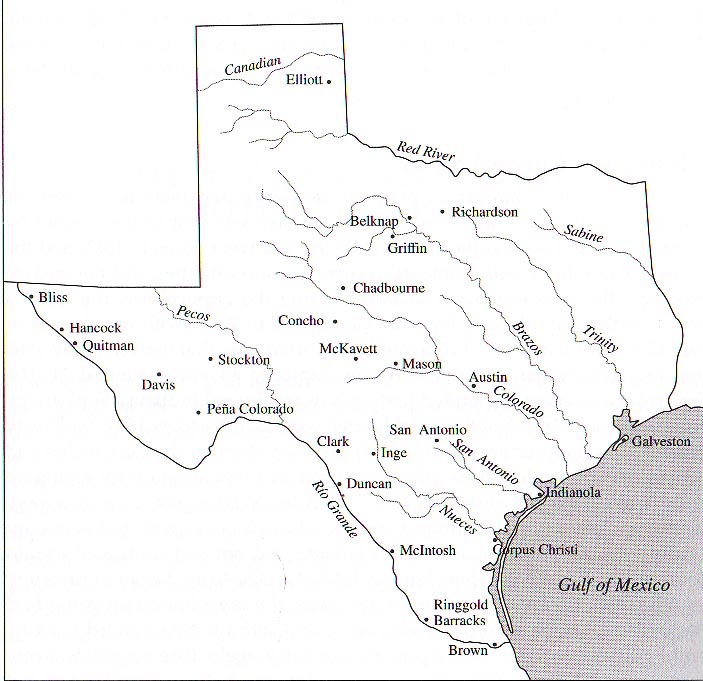 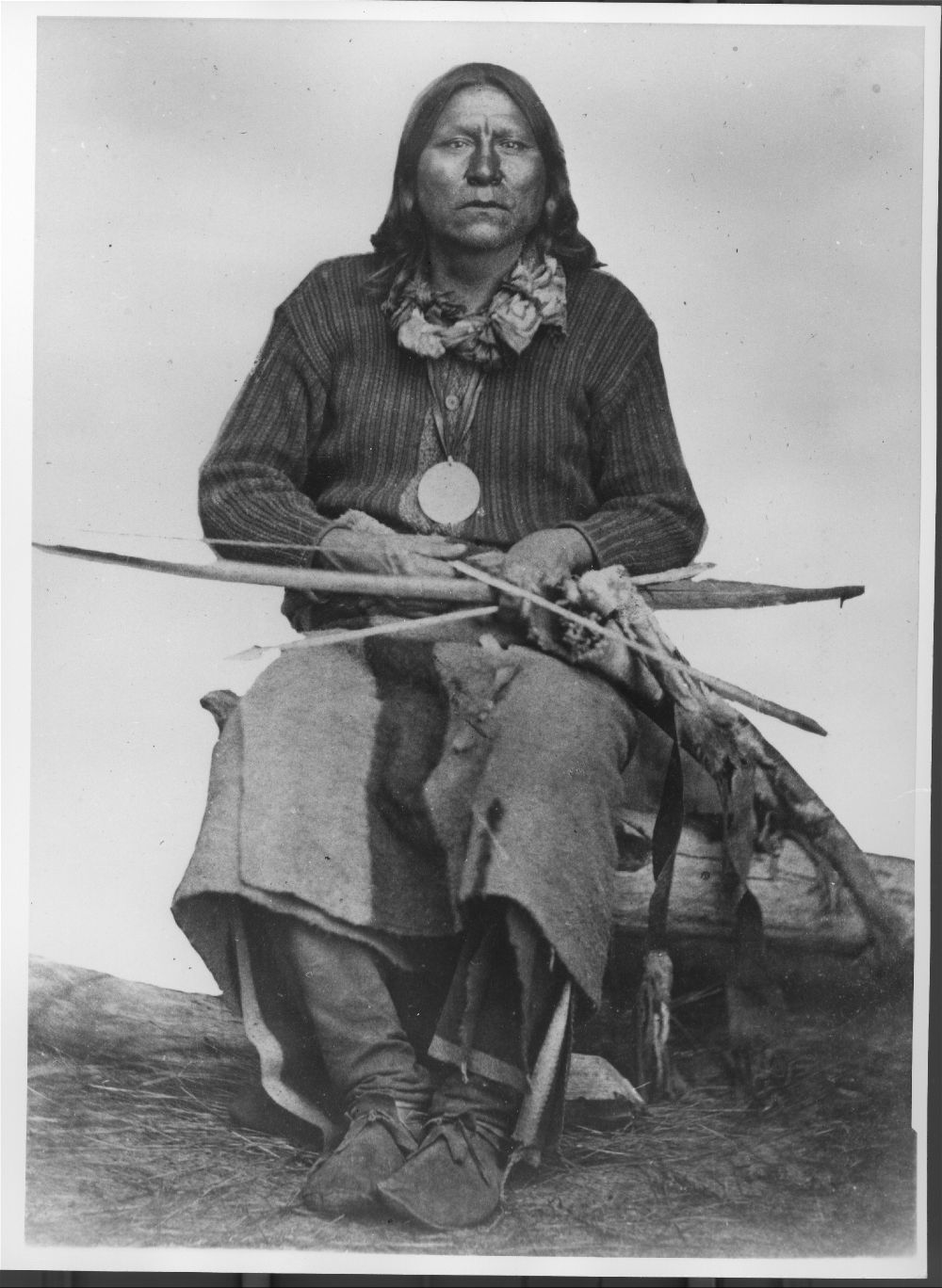 “White Eagle” or “Santana”
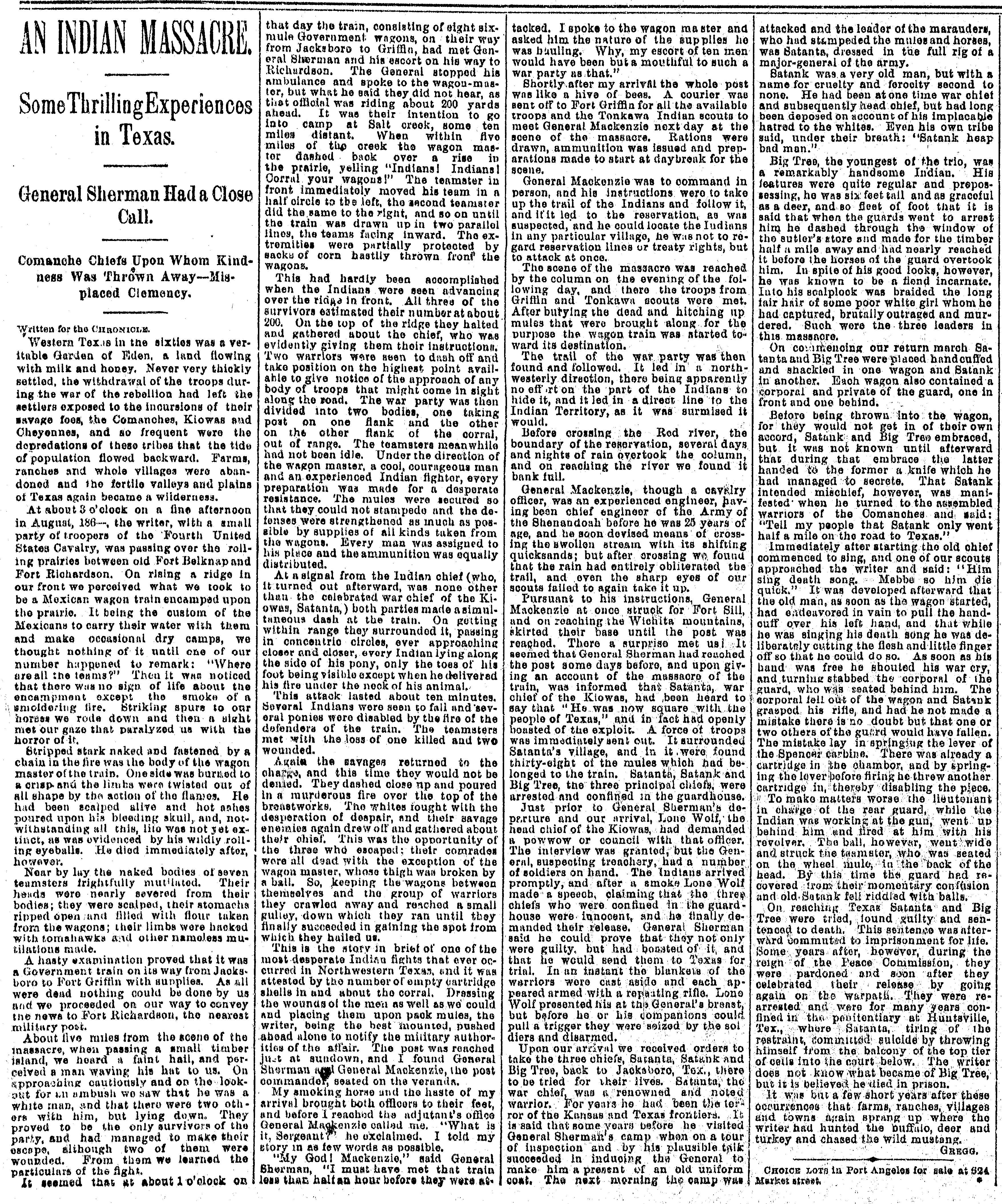 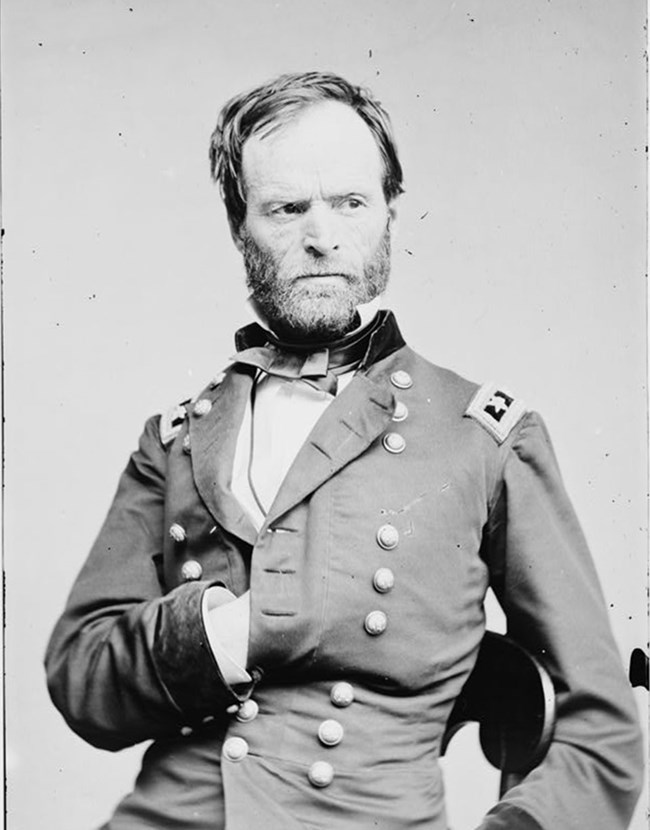 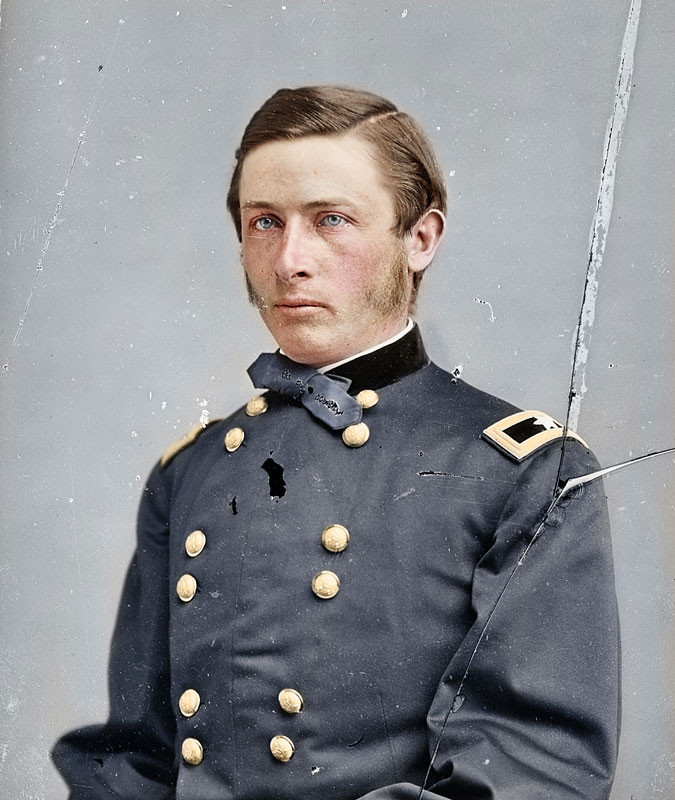 Randall Slidell Mackenzie
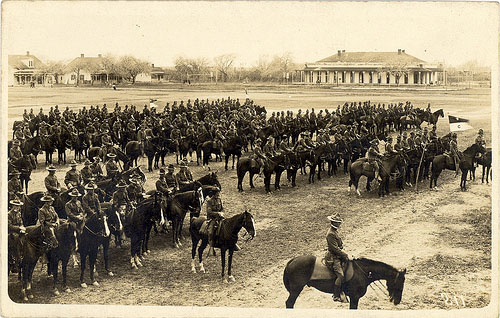 Essential Question #2:
What led to the “Indian Wars” of the 1870s and why, exactly, did American Indians lose this final fight?
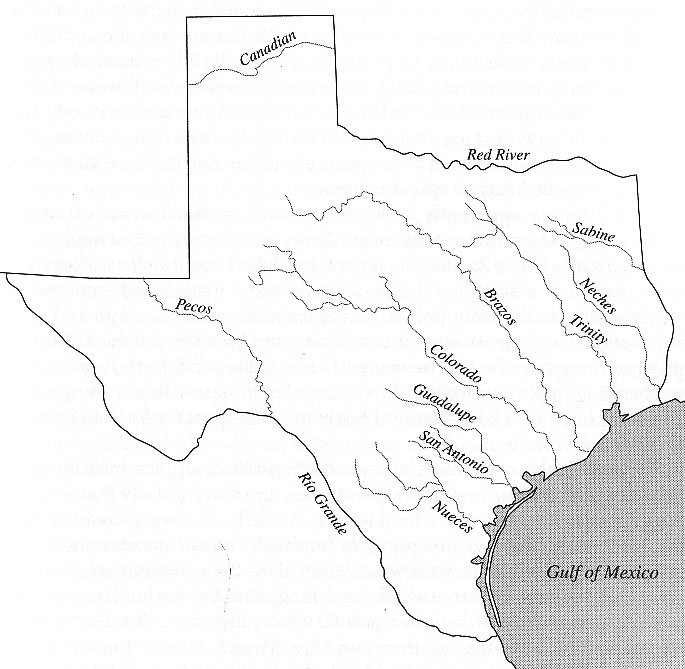 Texas Population Increases:
Texas Population Increases:
1870: 800,000 people
Texas Population Increases:
1870: 800,000 people

1880: 1.6 million people
Texas Population Increases:
1870: 800,000 people

1880: 1.6 million people

1890: 2.2 million people
Population Change, 1870-1900
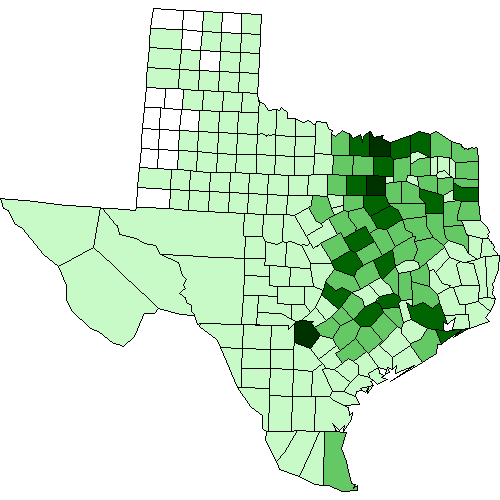 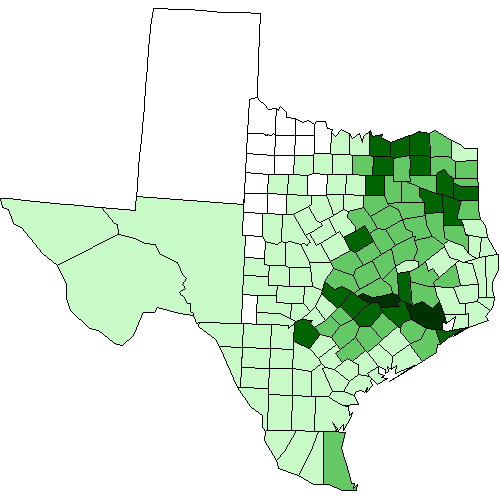 Population, 1870:
815,579
Population, 1880:
1,591,749
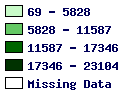 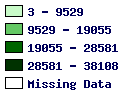 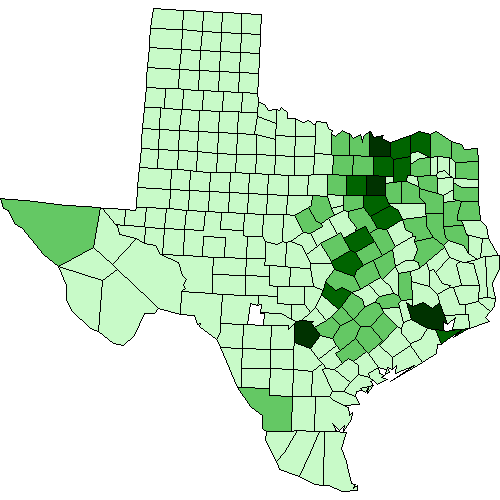 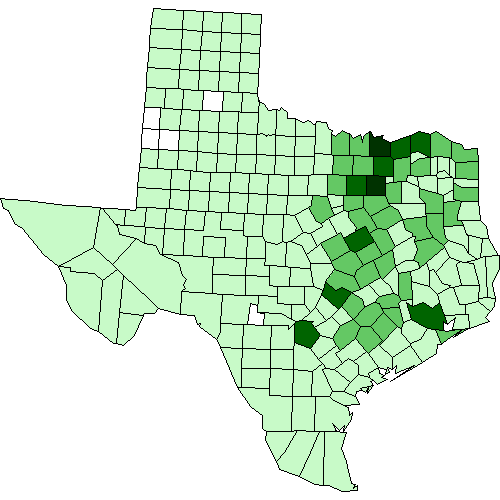 Population, 1890:
2,235,597
Population, 1900:
3,048,710
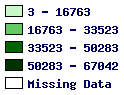 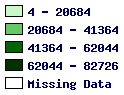 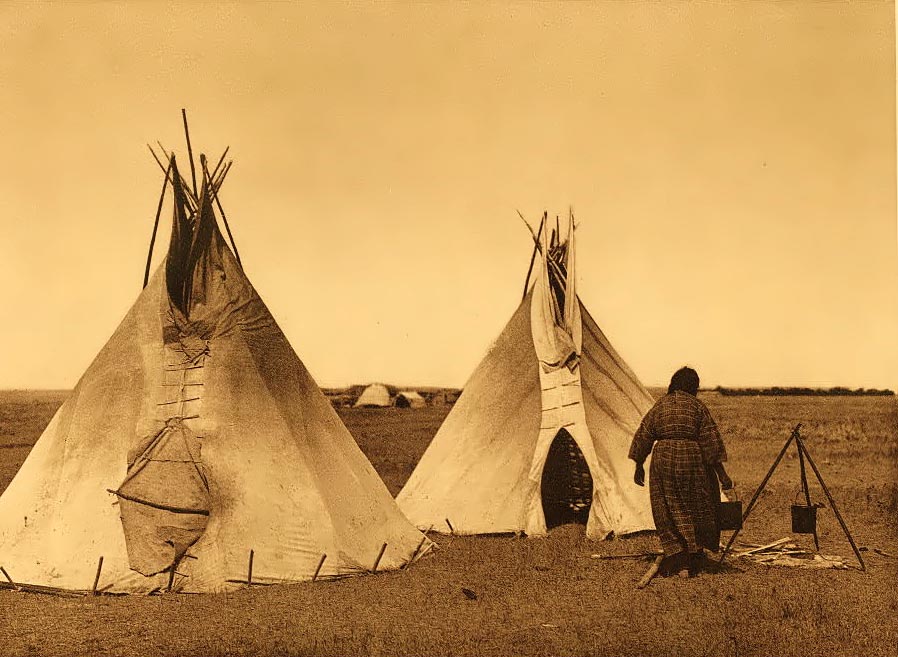 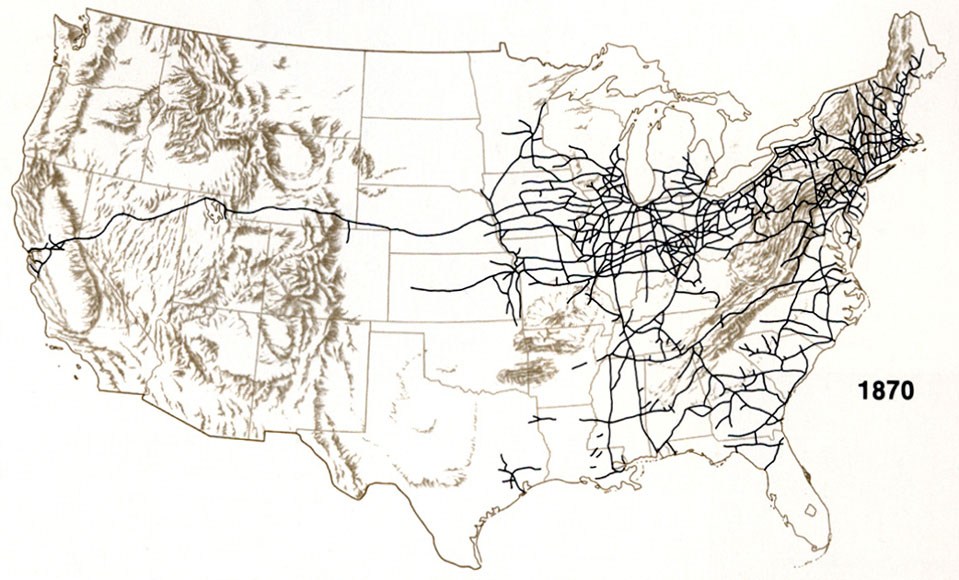 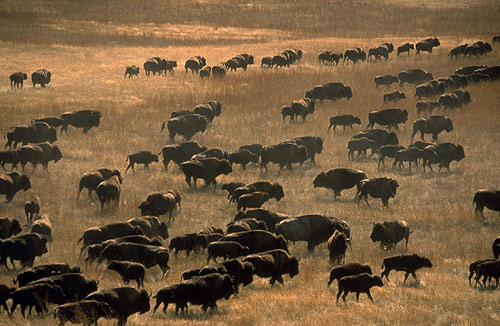 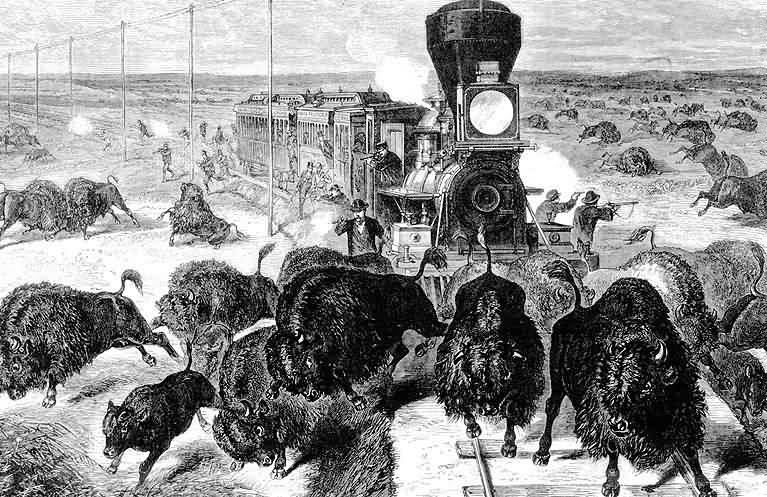 In 1872, a Philadelphia tanner bought 57 buffalo hides for $200.
In 1872, a Philadelphia tanner bought 57 buffalo hides for $200.

Realizing they made great leather, he put in an order for 2,000 more.
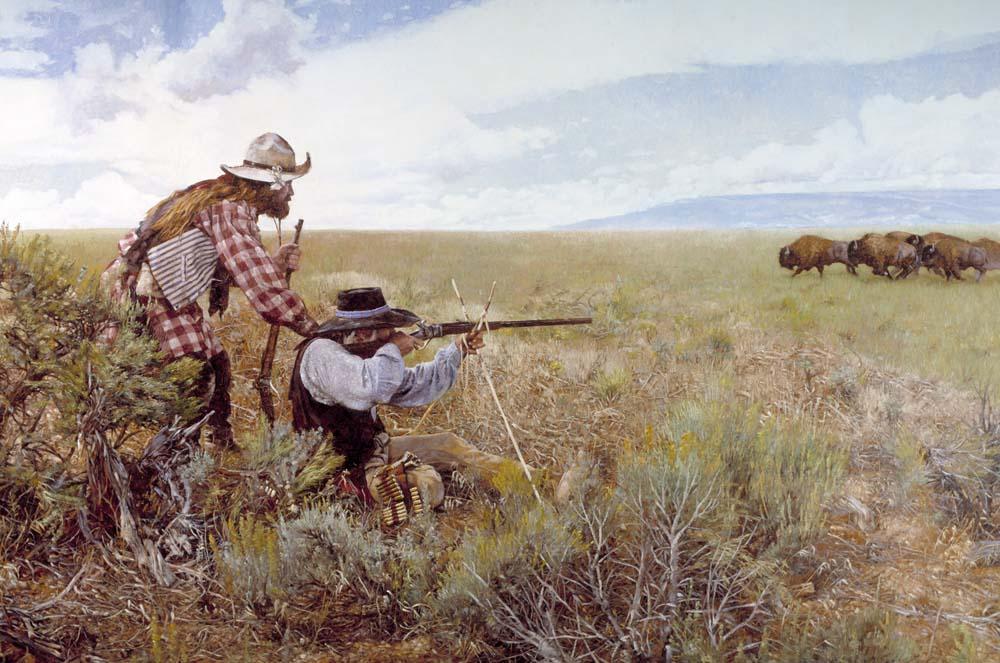 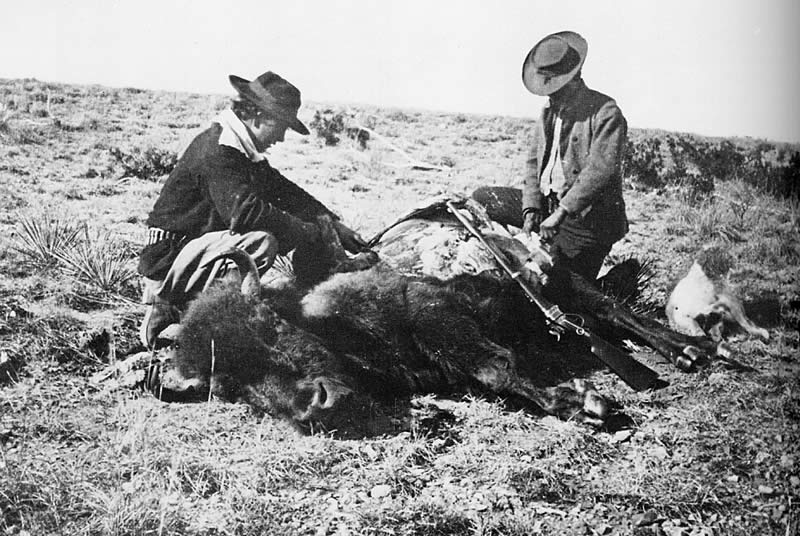 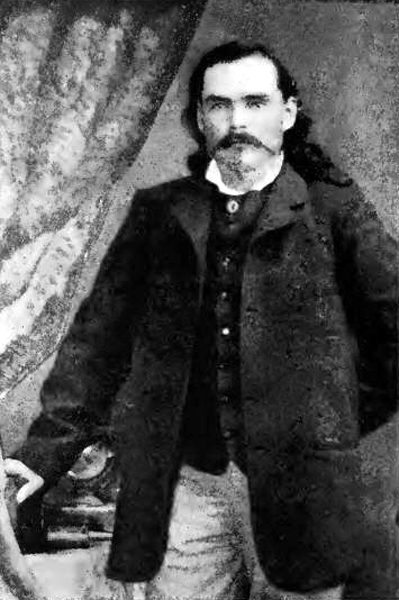 “No mercy was shown the buffalo.  I killed as many as my three men [skinners] could handle, working them as hard as they were willing to work.  This was deadly business, without sentiment; it was dollars against tender-heartedness, and dollars won.”
-Billy Dixon
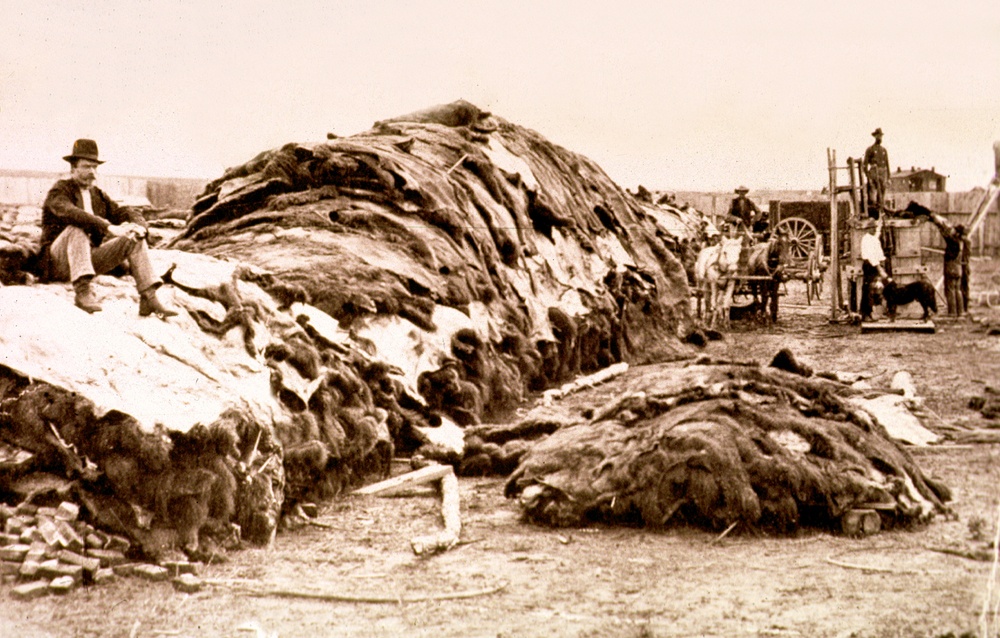 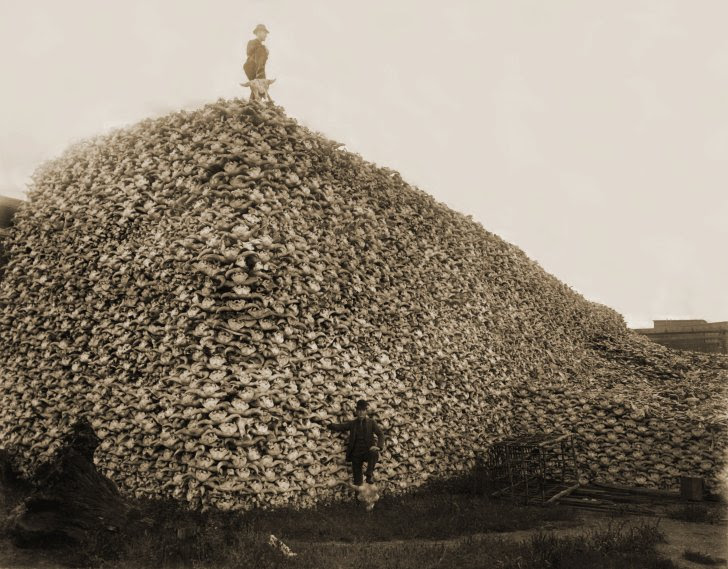 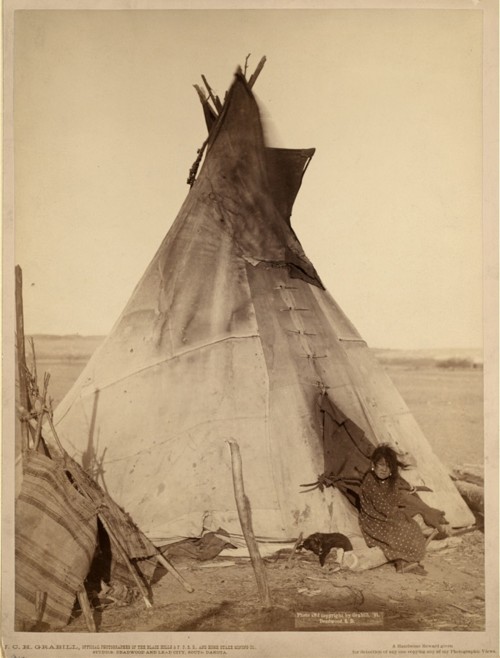 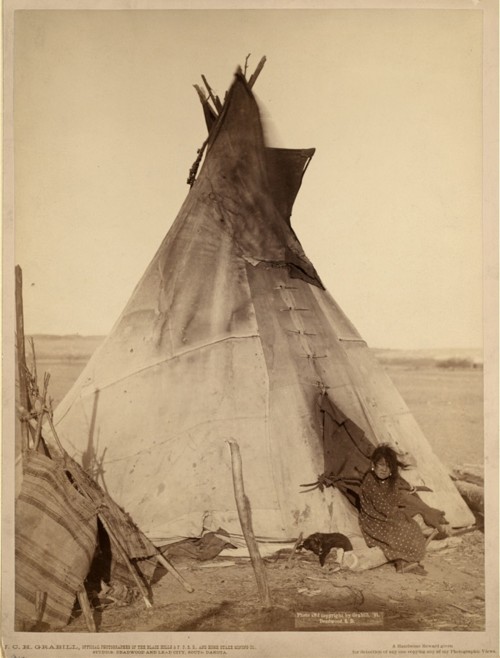 Buffalo hunters have “done more in the last two years . . . To solve the vexed Indian question than the entire regular army has done in the last 30 years.”
-General Philip Sheridan
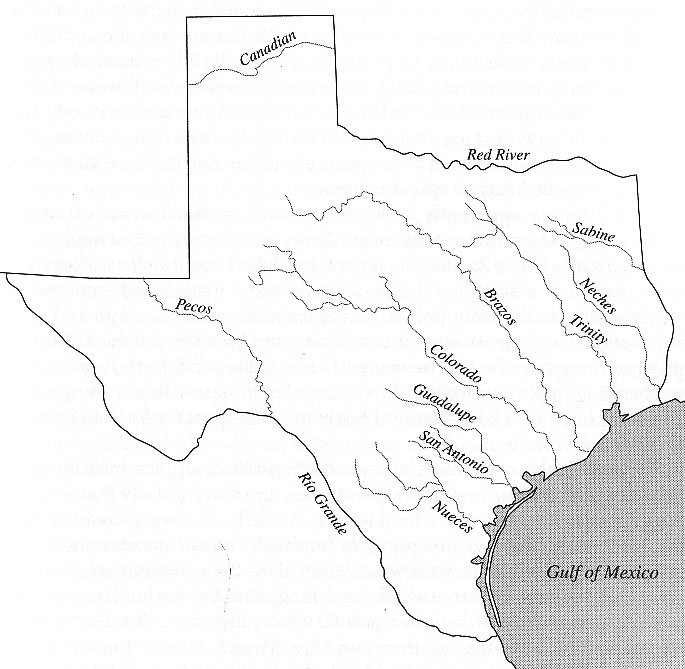 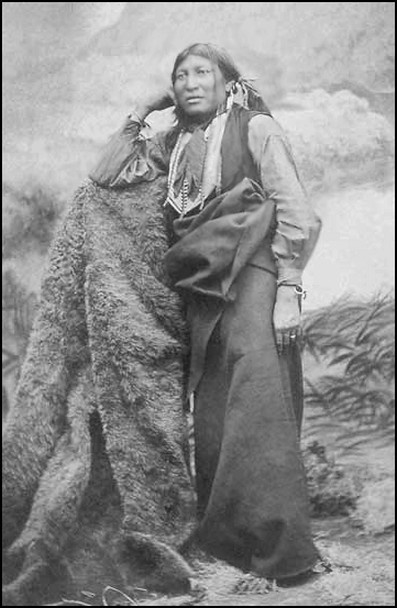 White Eagle
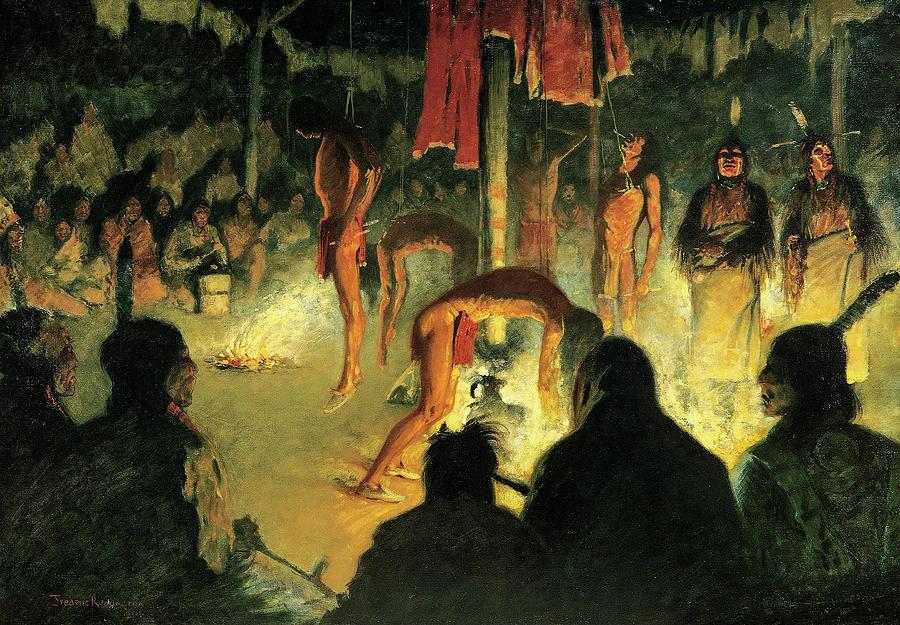 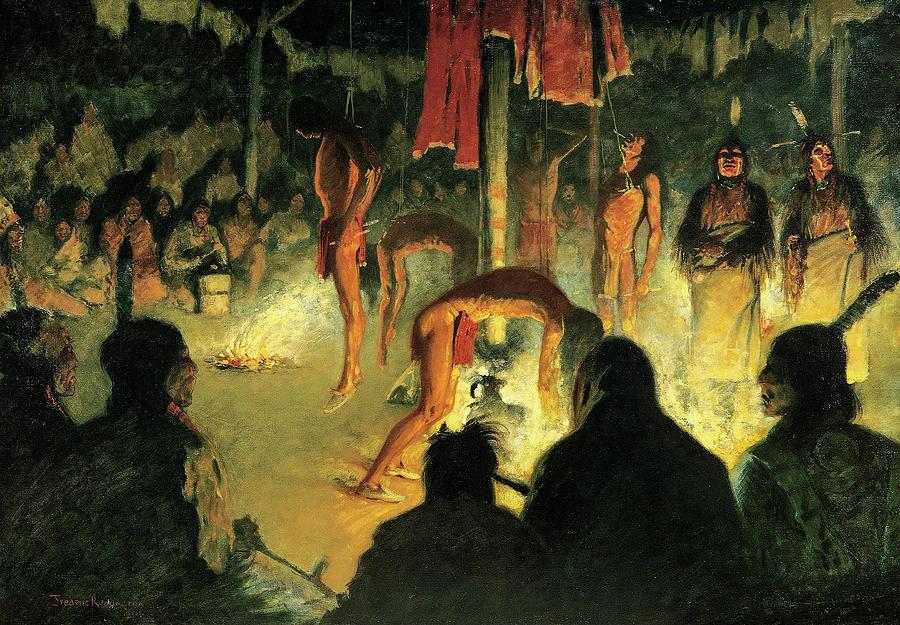 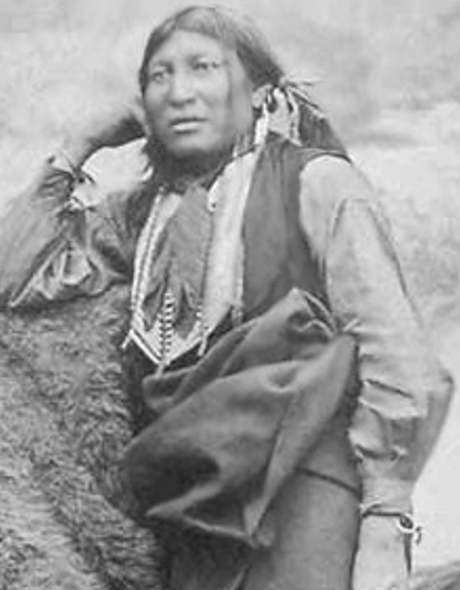 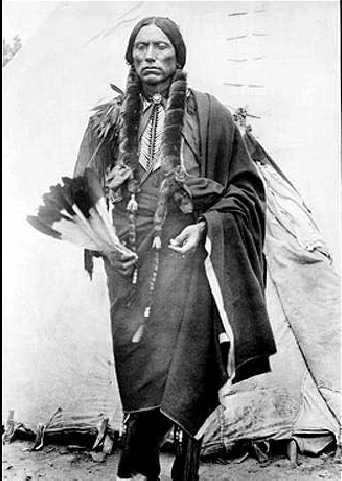 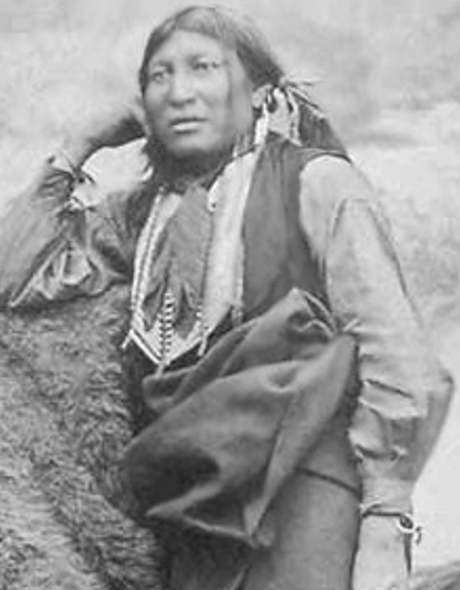 Quanah Parker
White Eagle
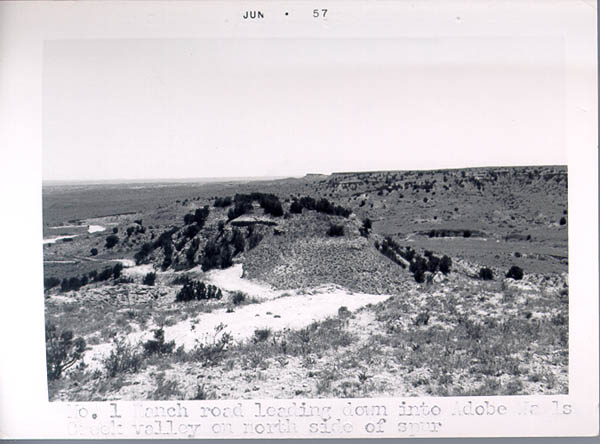 Adobe Walls, June 1874
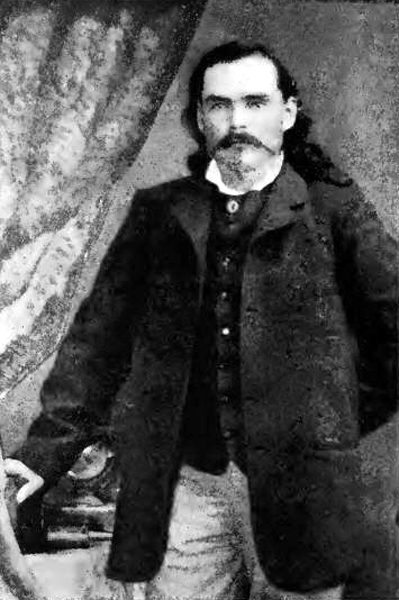 Billy Dixon
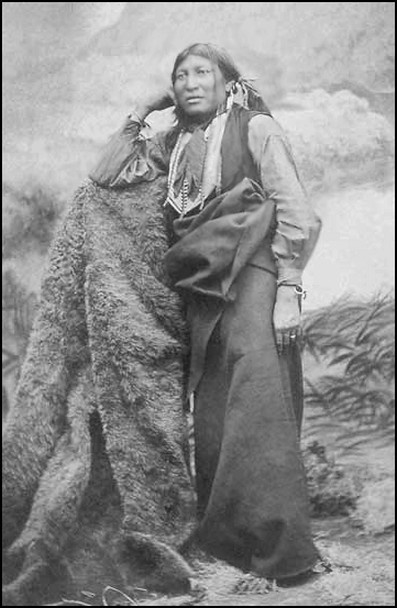 Renamed “Isa-Tai”
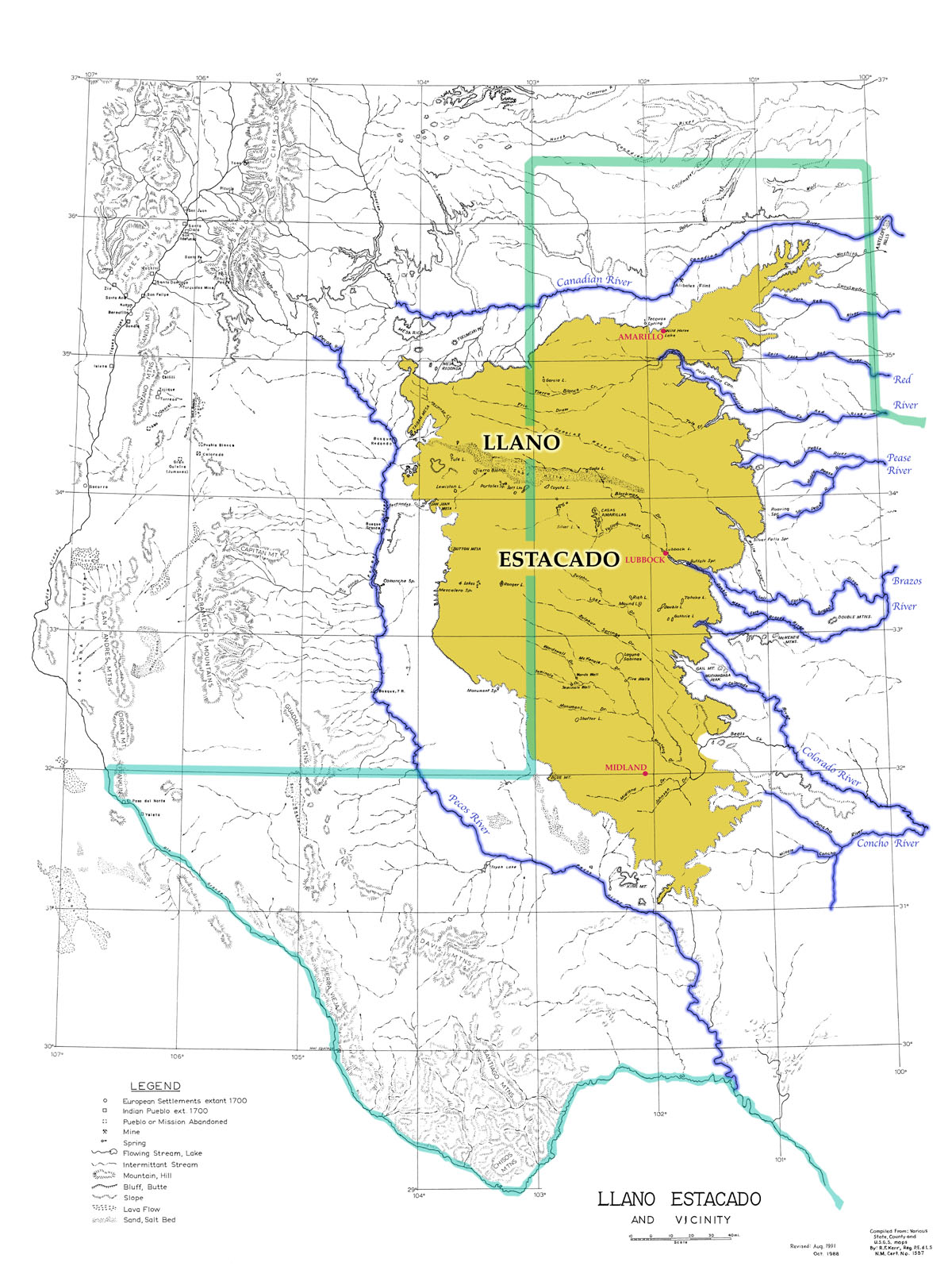 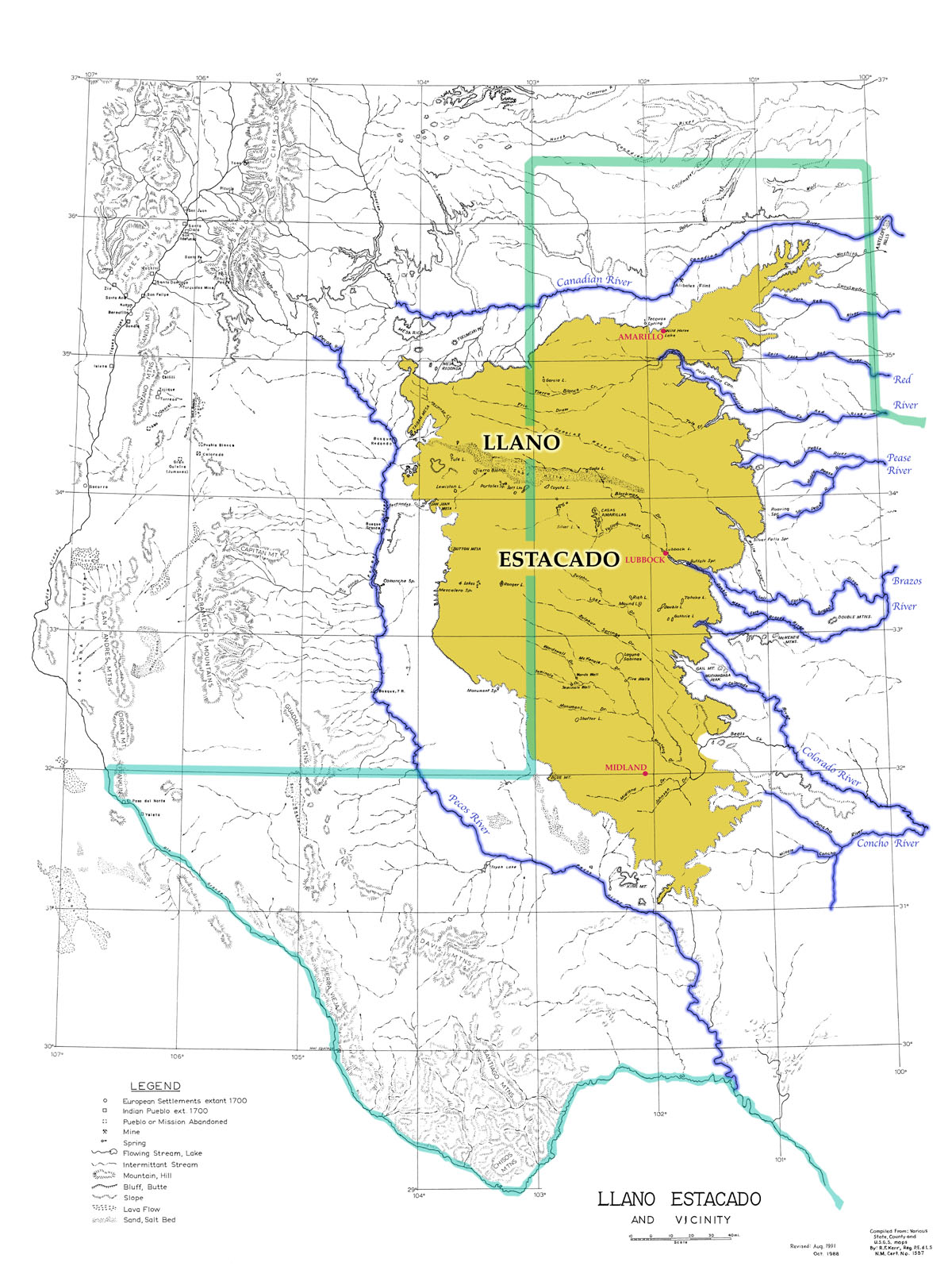 Red River War
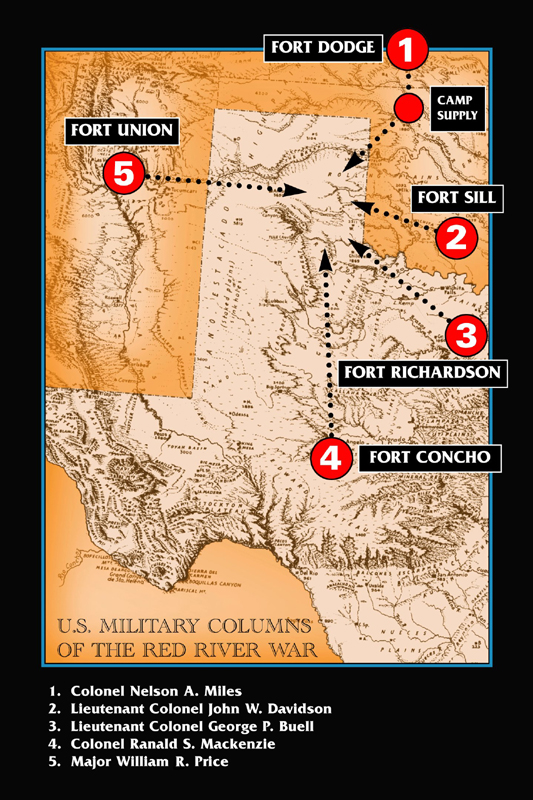 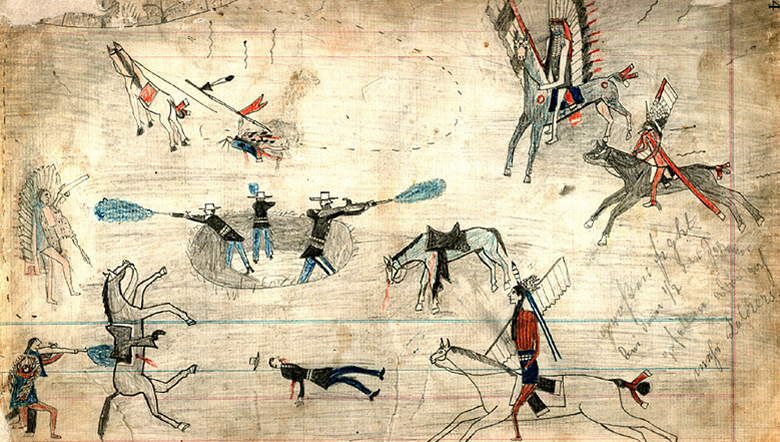 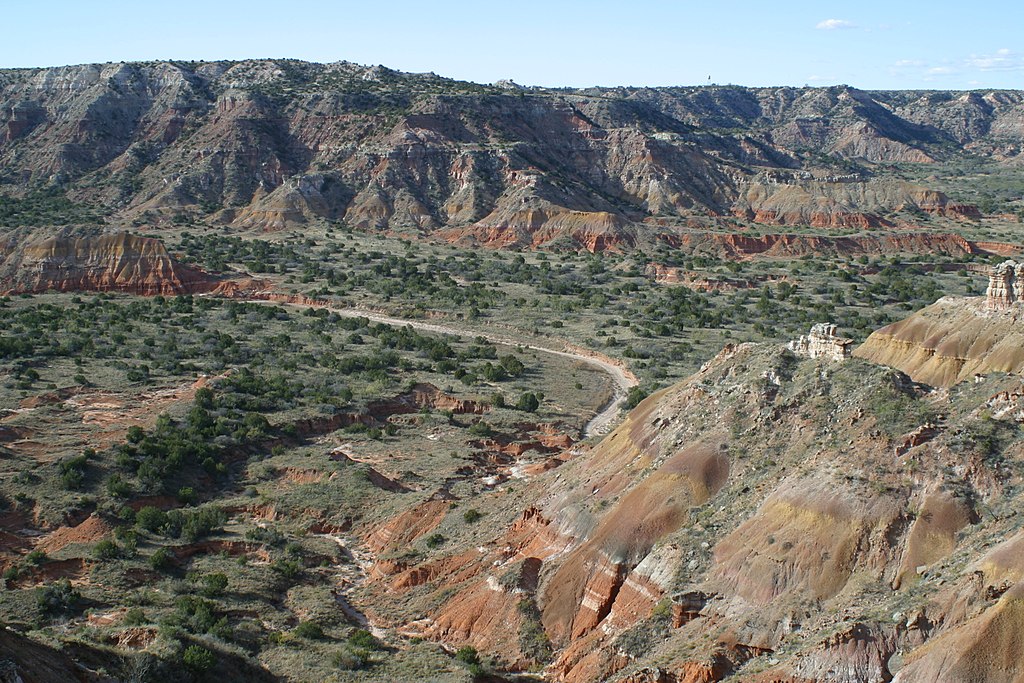 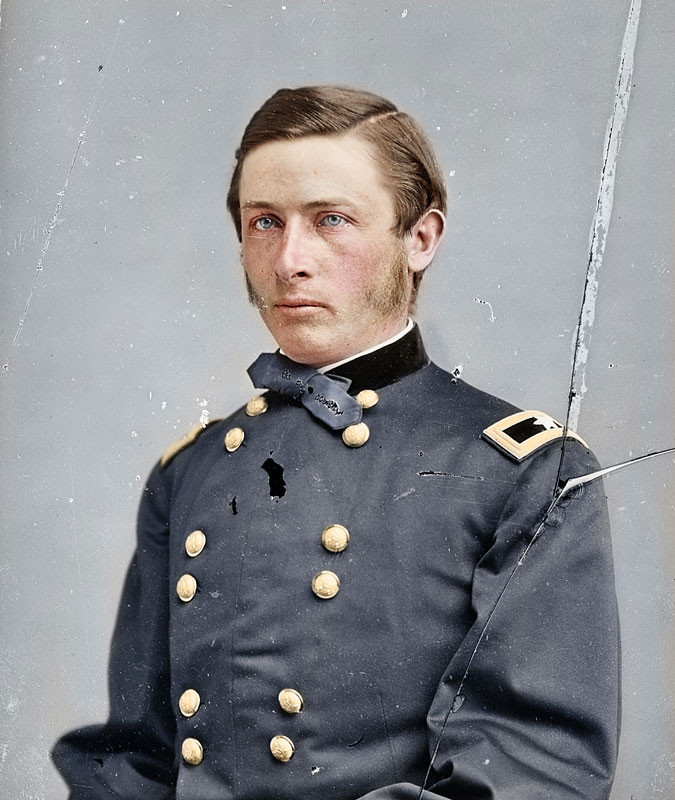 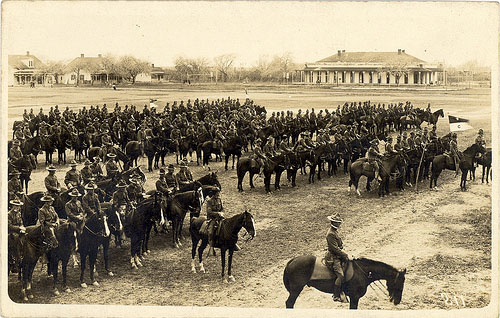 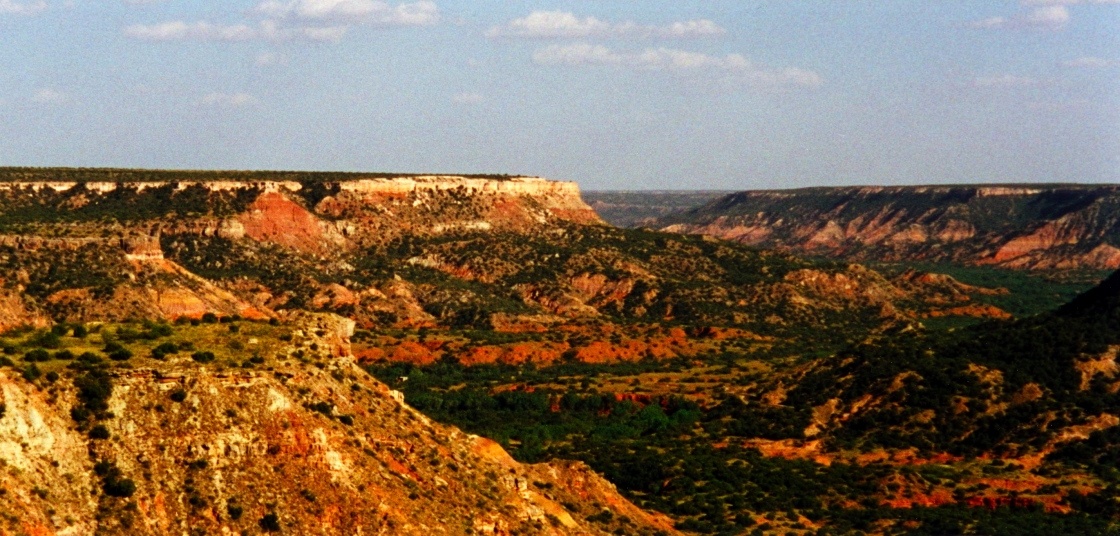 With the surrender of the Comanche under Quanah Parker in June 1875, it was the end of an age in Texas.
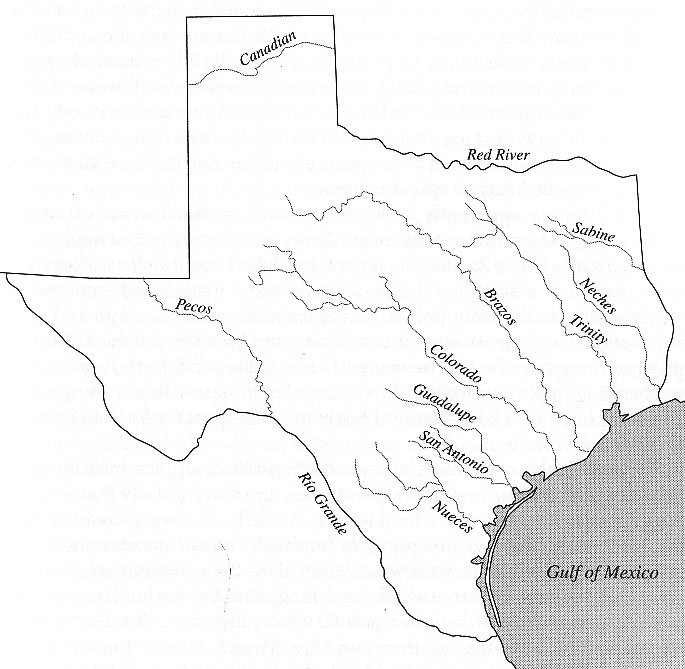 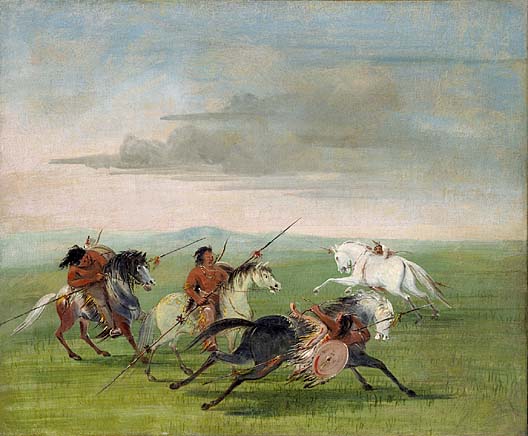